TRƯỜNG TIỂU HỌC ĐÔNG YÊN B
Tuần 8 - Môn Tiếng Việt lớp 3
BÀI 15: THƯ VIỆN (Tiết 1+2+3)
CHÀO MỪNG QUÝ THẦY CÔ
VỀ DỰ GIỜ THĂM LỚP
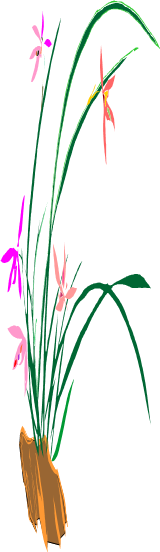 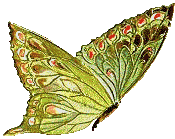 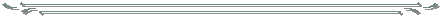 Giáo viên:	Nguyễn Thị Trinh
Lớp:  3A4
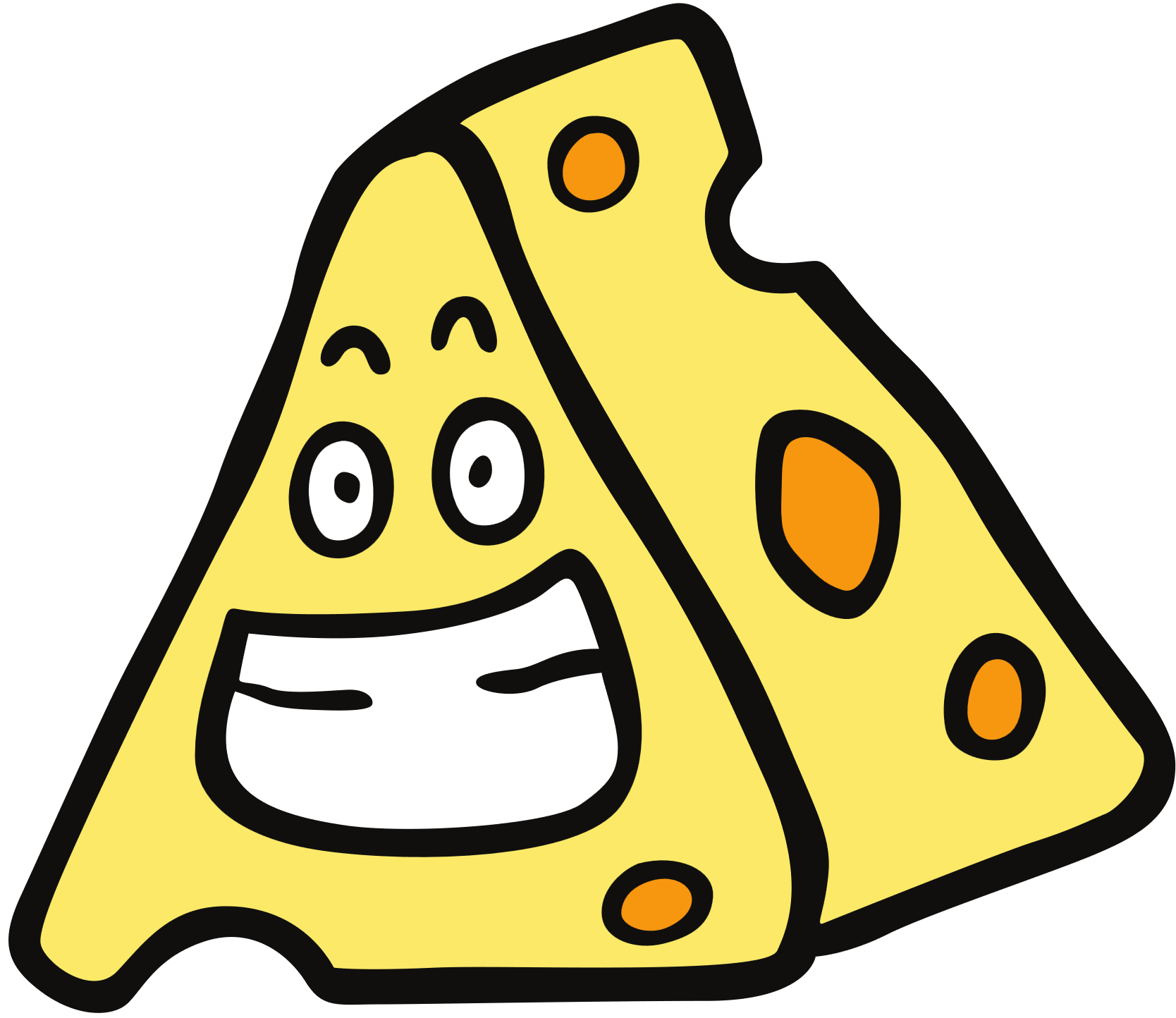 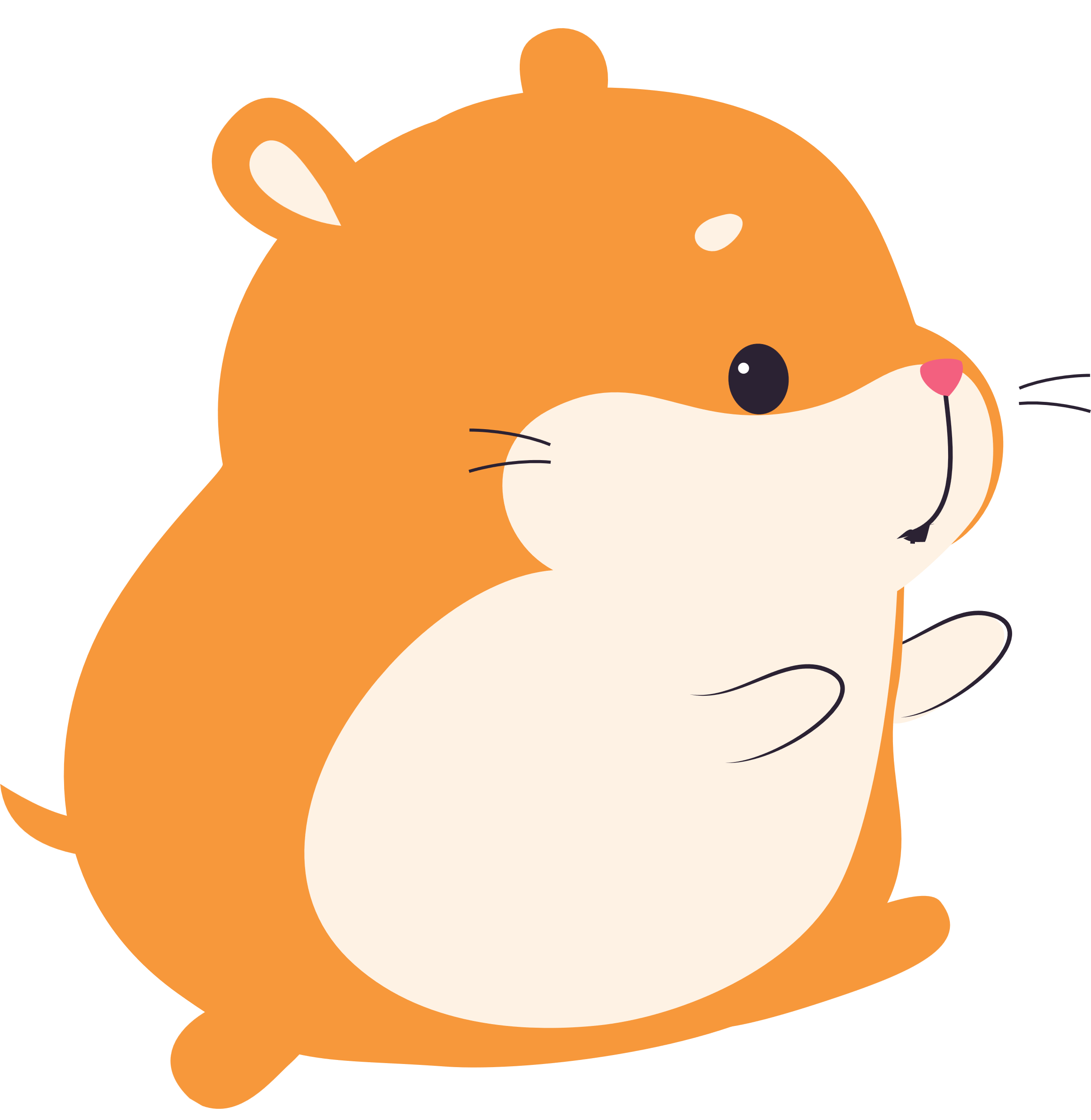 Tiết 1
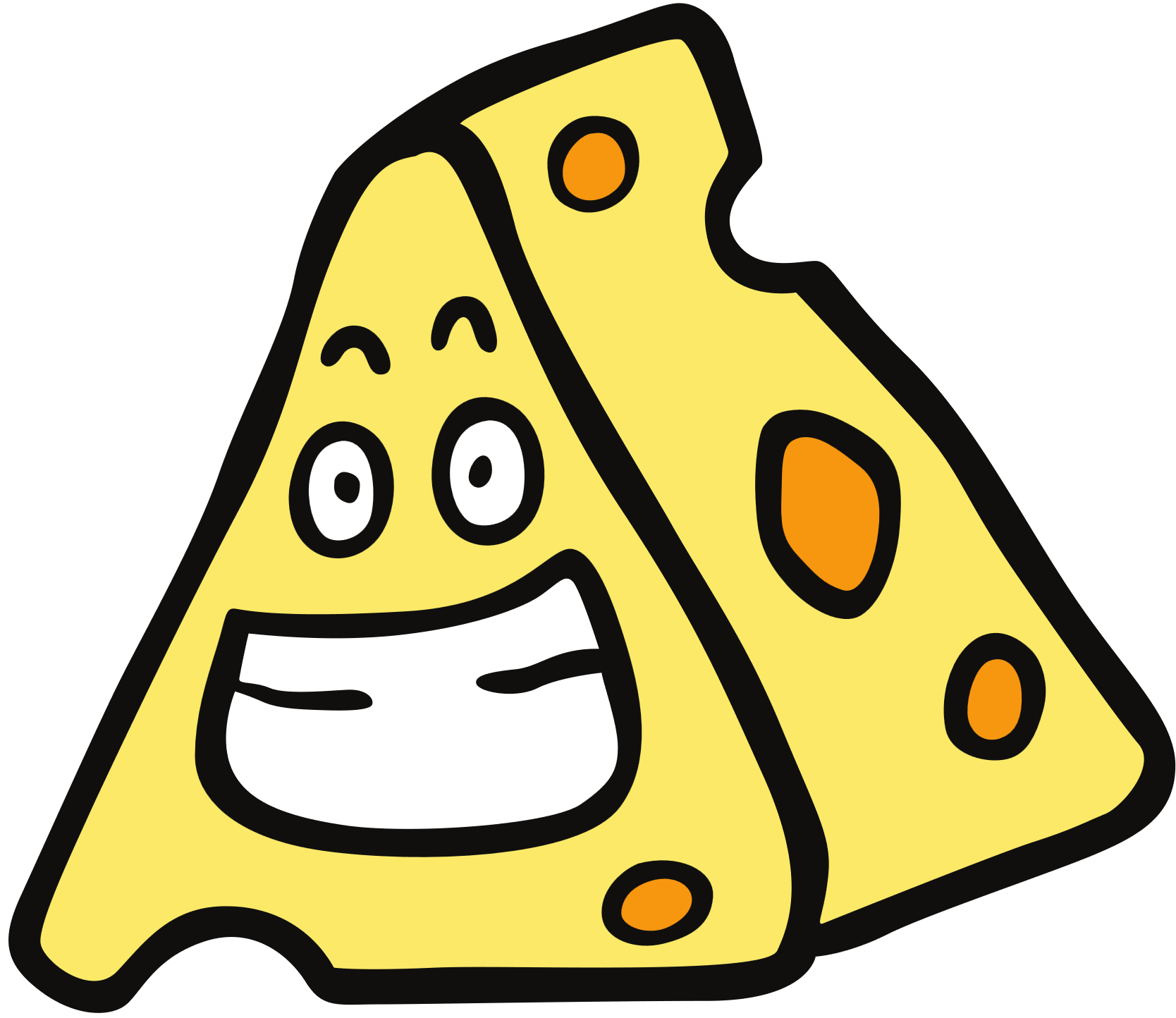 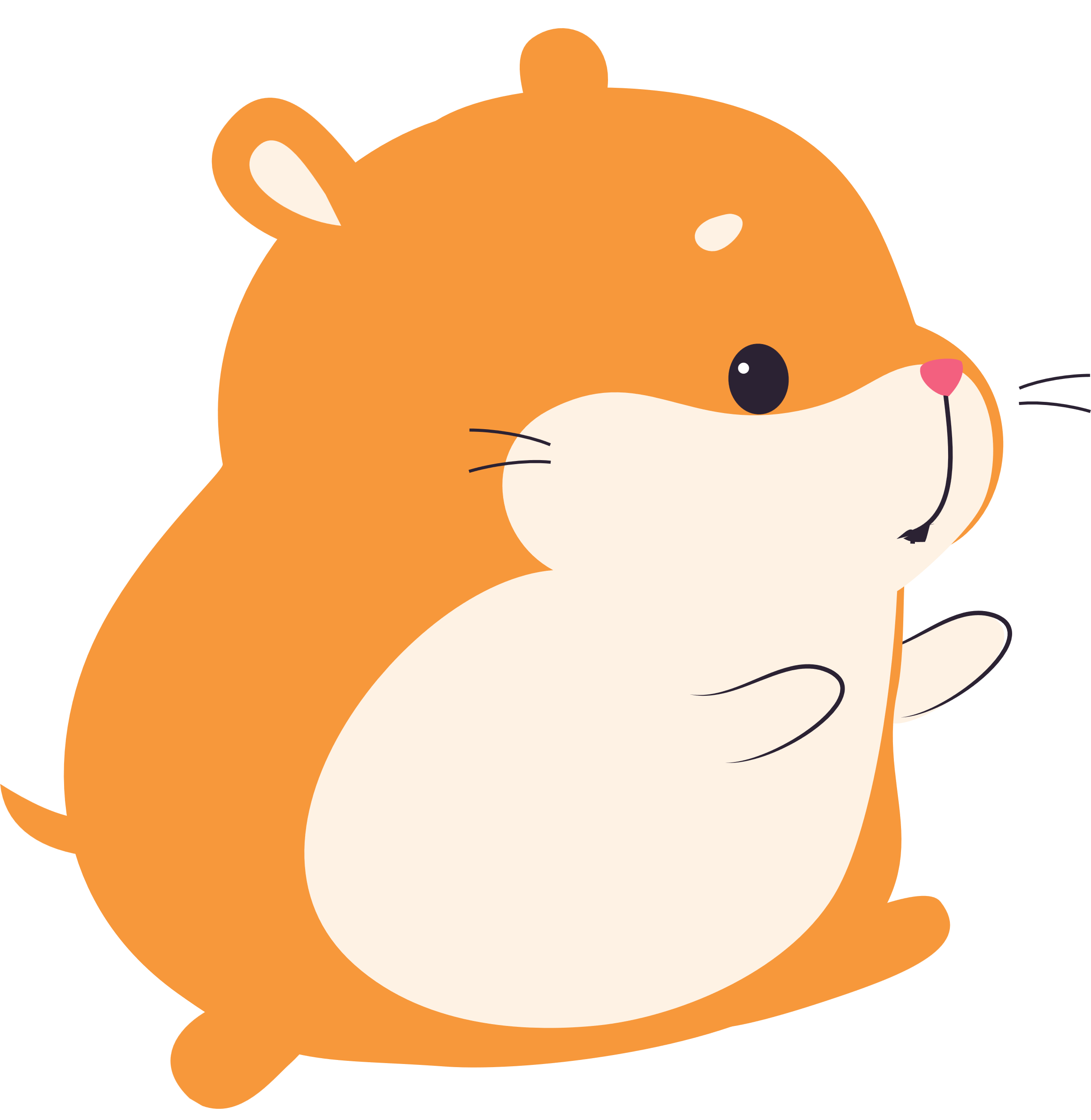 Khởi động
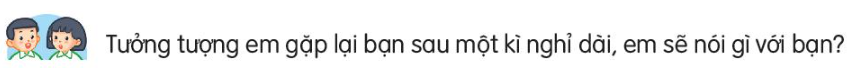 Giới thiệu với bạn về nơi đọc sách mà em yêu thích.
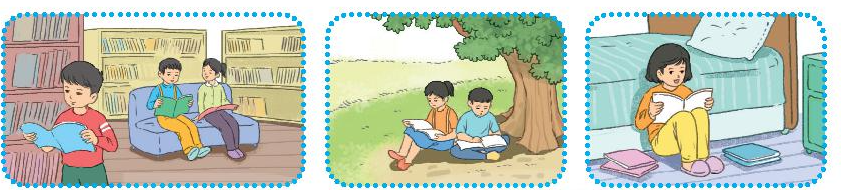 Em dựa vào gợi ý sau để giới thiệu về địa điểm đọc sách mà mình yêu thích:
- Em thường đọc sách ở những địa điểm nào?
- Địa điểm đọc sách nào mà em thích nhất?
- Vì sao em thích địa điểm đó?
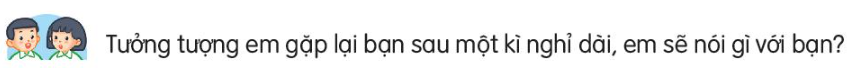 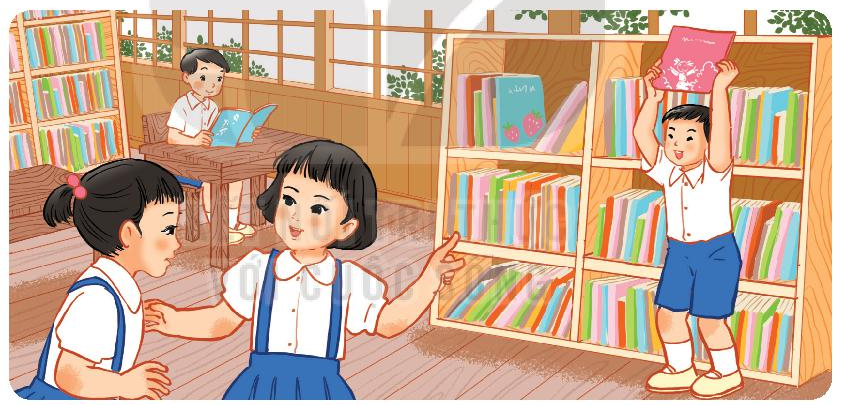 Bức tranh vẽ gì ?
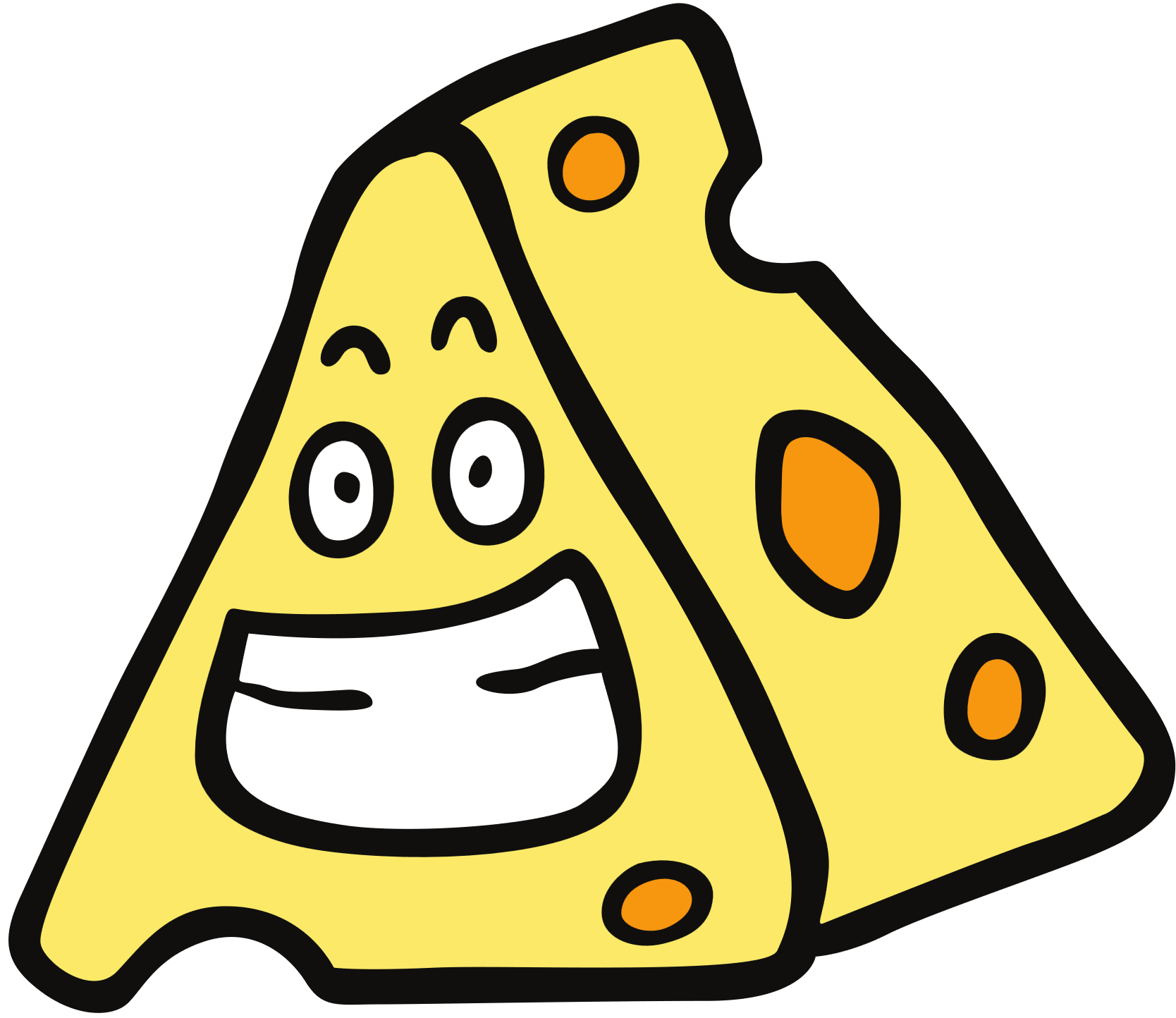 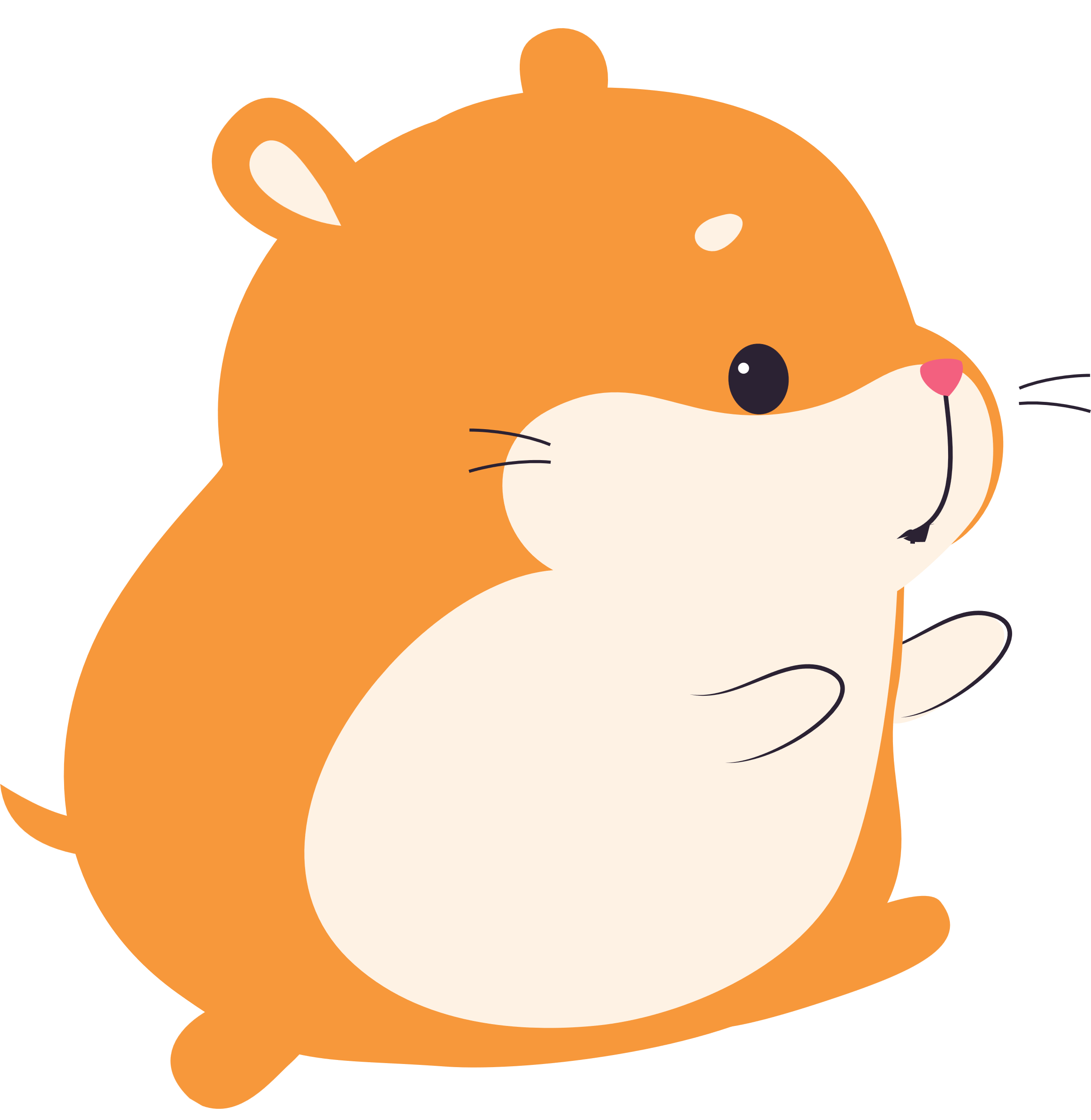 Đọc văn bản
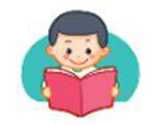 Thư viện
	Khi quay trở lại trường sau kì nghỉ, các bạn hò reo vui sướng khi phát hiện ra một điều tuyệt vời. Đối diện với dãy lớp học, một căn phòng mới đã biến thành thư viện. Bên trong căn phòng có rất nhiều giá chất đầy những quyển sách đủ màu sắc. Trong phòng còn có cả bàn và ghế để các bạn có thể ngồi đọc sách ngay tại đó nữa.
	Thầy hiệu trưởng nói:
	- Đây là thư viện của các em. Các em có thể đọc bất kì quyển sách nào có ở đây. Cứ thoải mái vào thư viện khi nào thấy thích. Nếu muốn, các em có thể mượn sách về nhà đọc. Nhưng đọc xong thì phải trả lại nhé. Nếu ở nhà có sách gì các em muốn bạn khác cùng đọc, hãy mang đến đây. Bây giờ thì đọc thật nhiều sách vào.
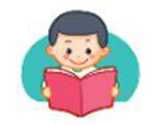 Thế là tất cả các học sinh có mặt ở đó đều cùng vào thư viện. Các bạn sôi nổi chọn sách cho mình rồi mang ra ghế đọc. Nhưng ghế chỉ đủ cho một nửa số học sinh thôi. Những bạn còn lại đành phải đứng đọc. Quang cảnh thư viện lúc này hệt như một toa tàu điện đông đúc với những hành khách đứng ngồi để đọc sách, trông đến là ngộ.
	Từ hôm đó, bạn nào đến trường cũng háo hức ghé vào thư viện. Ai cũng vui lắm.
                       (Theo Tốt-tô-chan, cô bé bên cửa sổ)
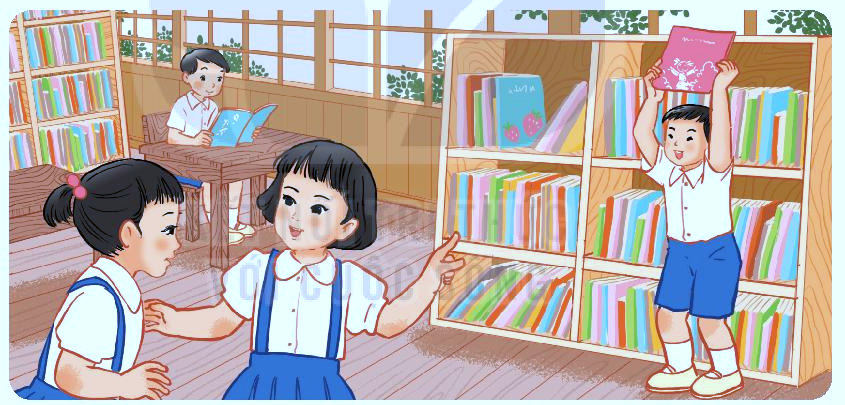 Từ ngữ: Tàu điện
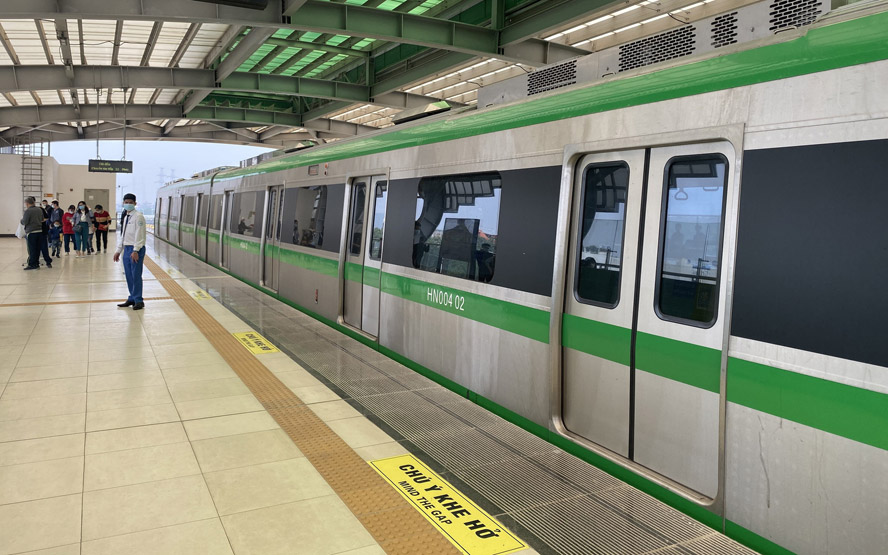 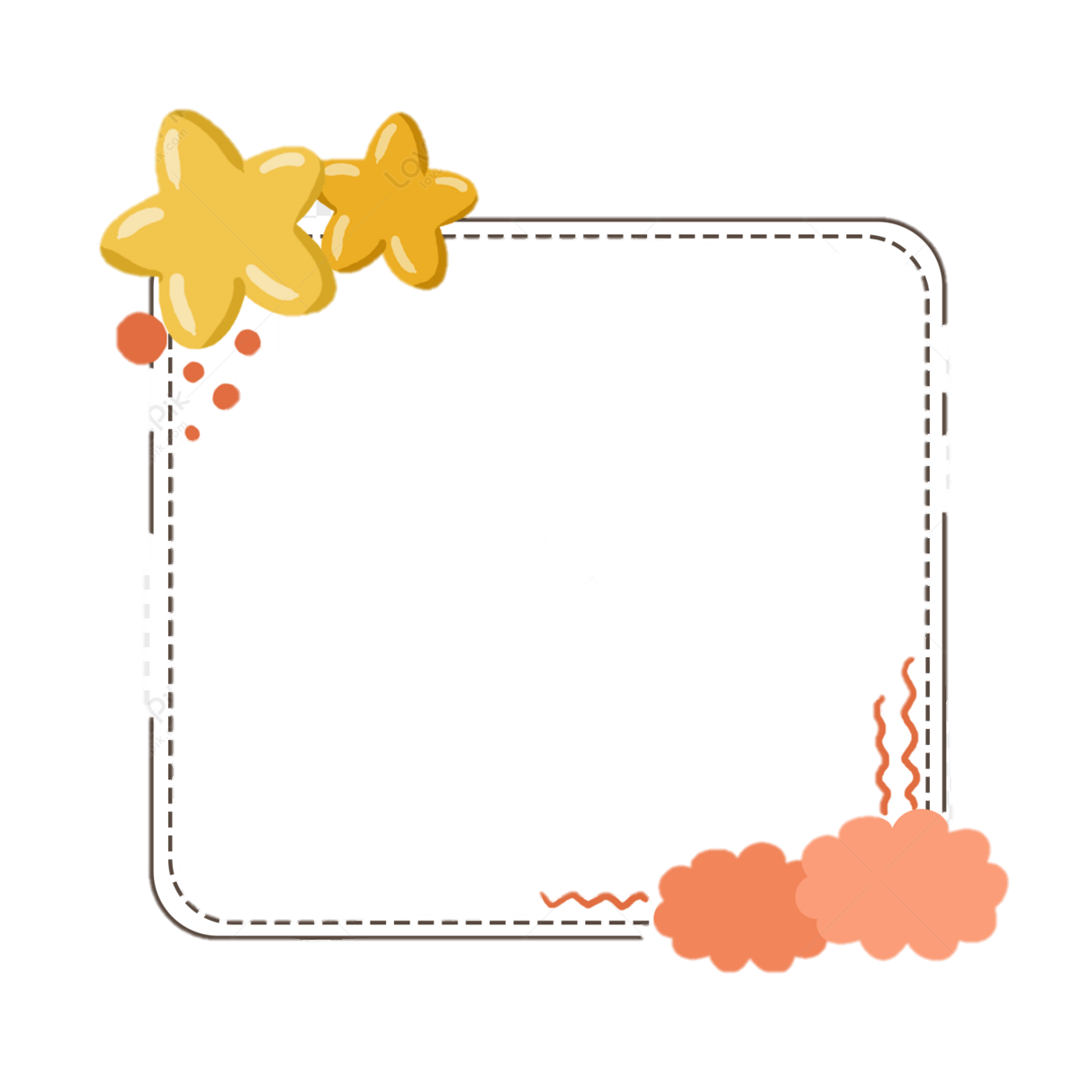 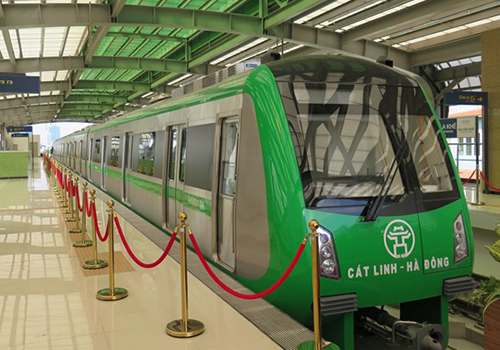 Một loại phương tiện giao thông công cộng, chạy bằng điện, chia thành nhiều toa
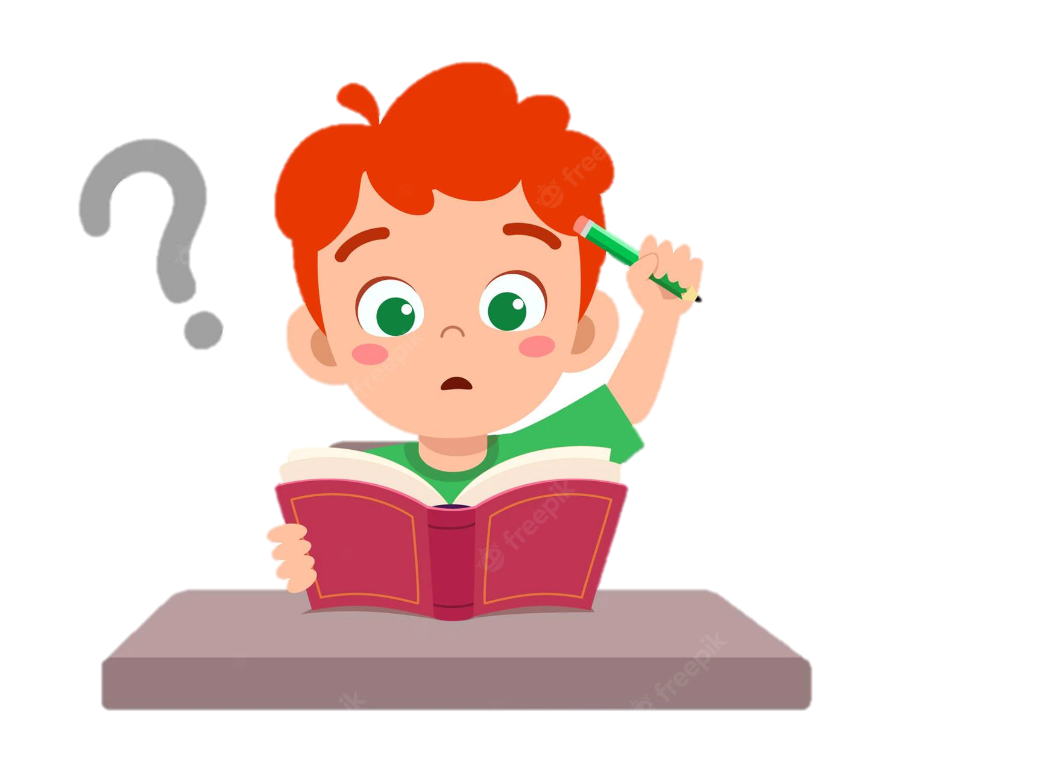 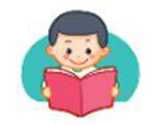 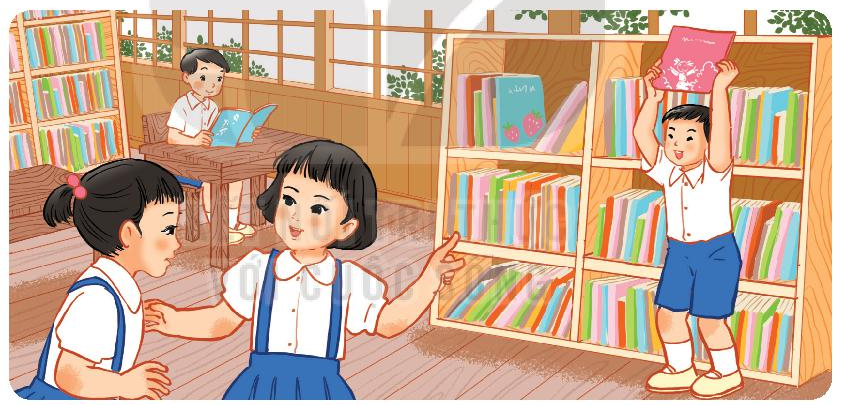 Thoải mái
Một nửa
Luyện đọc từ khó
Lớp học
Sôi nổi
Quang cảnh
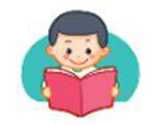 Luyện câu dài
Nếu ở nhà có sách gì/ các em muốn bạn khác cùng đọc,/ hãy mang đến đây.//
Quang cảnh thư viện lúc này/ hệt như một toa tàu điện đông đúc/ với những hành khách đứng ngồi để đọc sách,/ trông đến là ngộ.//
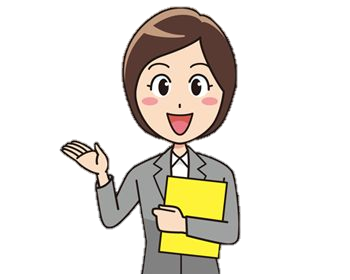 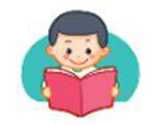 Chia đoạn
Đoạn 1: Từ đầu đến ngay tại đó nữa.
Đoạn 2: Tiếp theo đến thật nhiều sách vào.
Đoạn 3: Còn lại
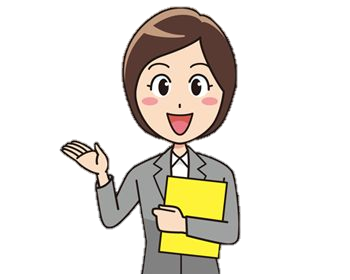 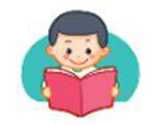 Luyện đọc nối tiếp đoạn
Thư viện
	Khi quay trở lại trường sau kì nghỉ, các bạn hò reo vui sướng khi phát hiện ra một điều tuyệt vời. Đối diện với dãy lớp học, một căn phòng mới đã biến thành thư viện. Bên trong căn phòng có rất nhiều giá chất đầy những quyển sách đủ màu sắc. Trong phòng còn có cả bàn và ghế để các bạn có thể ngồi đọc sách ngay tại đó nữa.
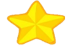 1
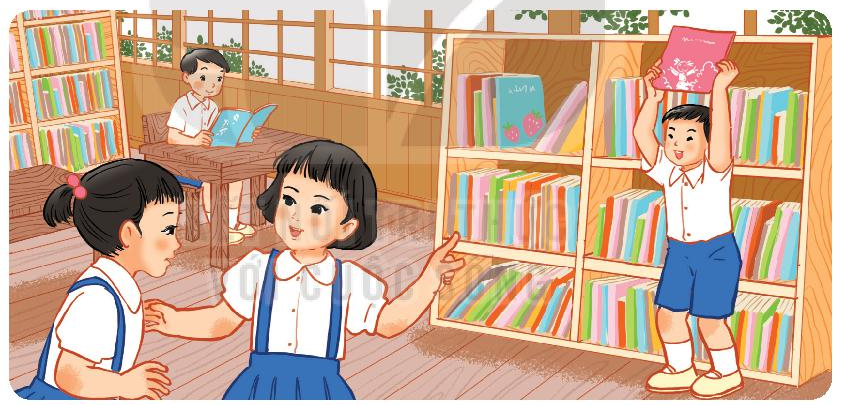 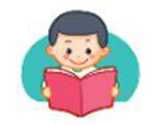 Luyện đọc nối tiếp đoạn
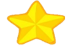 Thầy hiệu trưởng nói:
	- Đây là thư viện của các em. Các em có thể đọc bất kì quyển sách nào có ở đây. Cứ thoải mái vào thư viện khi nào thấy thích. Nếu muốn, các em có thể mượn sách về nhà đọc. Nhưng đọc xong thì phải trả lại nhé. Nếu ở nhà có sách gì các em muốn bạn khác cùng đọc, hãy mang đến đây. Bây giờ thì đọc thật nhiều sách vào.
2
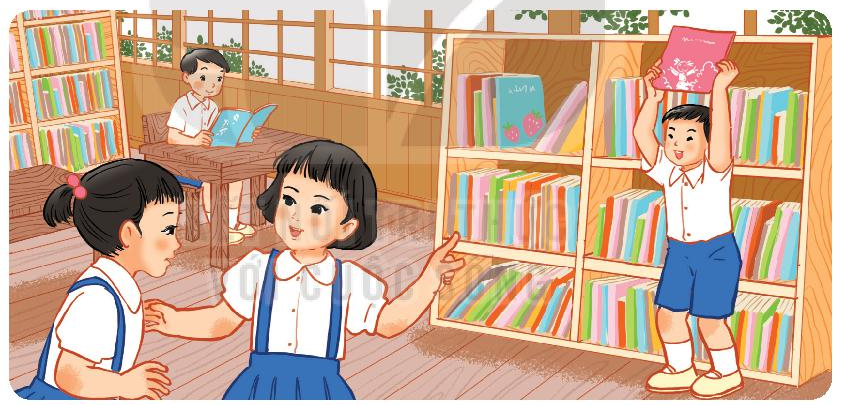 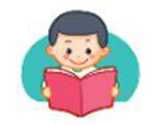 Luyện đọc nối tiếp đoạn
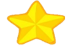 3
Thế là tất cả các học sinh có mặt ở đó đều cùng vào thư viện. Các bạn sôi nổi chọn sách cho mình rồi mang ra ghế đọc. Nhưng ghế chỉ đủ cho một nửa số học sinh thôi. Những bạn còn lại đành phải đứng đọc. Quang cảnh thư viện lúc này hệt như một toa tàu điện đông đúc với những hành khách đứng ngồi để đọc sách, trông đến là ngộ.
	Từ hôm đó, bạn nào đến trường cũng háo hức ghé vào thư viện. Ai cũng vui lắm.
            (Theo Tốt-tô-chan, cô bé bên cửa sổ)
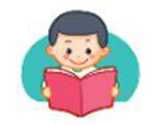 Luyện đọc theo nhóm nhỏ
Thư viện
	Khi quay trở lại trường sau kì nghỉ, các bạn hò reo vui sướng khi phát hiện ra một điều tuyệt vời. Đối diện với dãy lớp học, một căn phòng mới đã biến thành thư viện. Bên trong căn phòng có rất nhiều giá chất đầy những quyển sách đủ màu sắc. Trong phòng còn có cả bàn và ghế để các bạn có thể ngồi đọc sách ngay tại đó nữa.
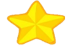 1
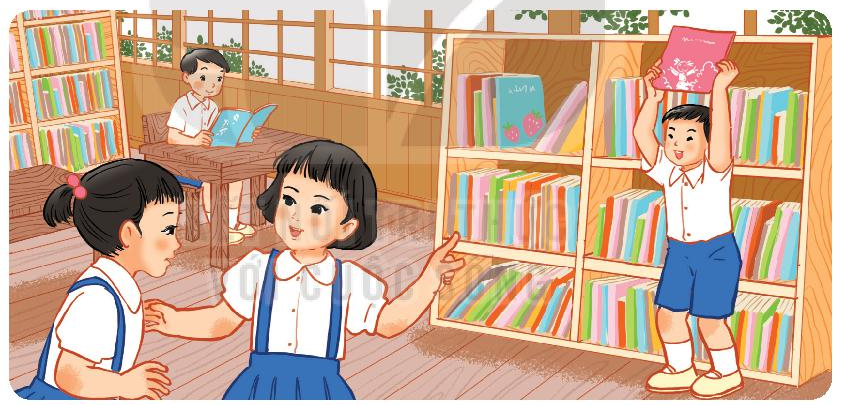 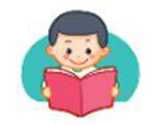 Luyện đọc nối tiếp đoạn
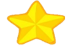 Thầy hiệu trưởng nói:
	- Đây là thư viện của các em. Các em có thể đọc bất kì quyển sách nào có ở đây. Cứ thoải mái vào thư viện khi nào thấy thích. Nếu muốn, các em có thể mượn sách về nhà đọc. Nhưng đọc xong thì phải trả lại nhé. Nếu ở nhà có sách gì các em muốn bạn khác cùng đọc, hãy mang đến đây. Bây giờ thì đọc thật nhiều sách vào.
2
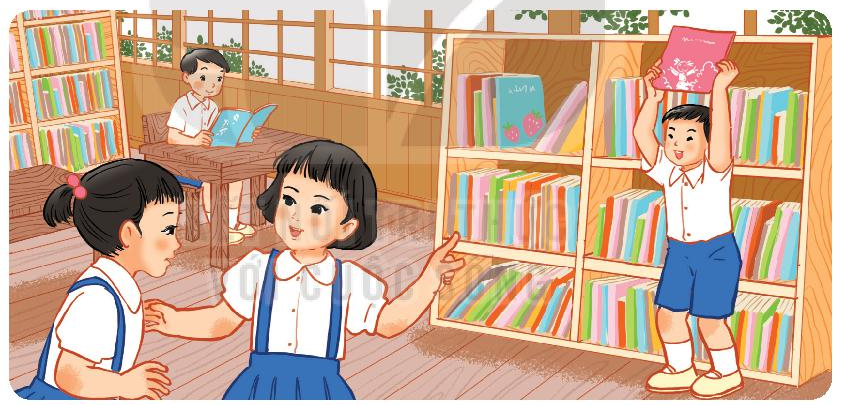 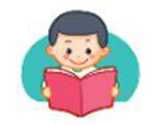 Luyện đọc theo nhóm nhỏ
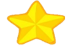 3
Thế là tất cả các học sinh có mặt ở đó đều cùng vào thư viện. Các bạn sôi nổi chọn sách cho mình rồi mang ra ghế đọc. Nhưng ghế chỉ đủ cho một nửa số học sinh thôi. Những bạn còn lại đành phải đứng đọc. Quang cảnh thư viện lúc này hệt như một toa tàu điện đông đúc với những hành khách đứng ngồi để đọc sách, trông đến là ngộ.
	Từ hôm đó, bạn nào đến trường cũng háo hức ghé vào thư viện. Ai cũng vui lắm.
            (Theo Tốt-tô-chan, cô bé bên cửa sổ)
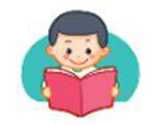 Thư viện
	Khi quay trở lại trường sau kì nghỉ, các bạn hò reo vui sướng khi phát hiện ra một điều tuyệt vời. Đối diện với dãy lớp học, một căn phòng mới đã biến thành thư viện. Bên trong căn phòng có rất nhiều giá chất đầy những quyển sách đủ màu sắc. Trong phòng còn có cả bàn và ghế để các bạn có thể ngồi đọc sách ngay tại đó nữa.
	Thầy hiệu trưởng nói:
	- Đây là thư viện của các em. Các em có thể đọc bất kì quyển sách nào có ở đây. Cứ thoải mái vào thư viện khi nào thấy thích. Nếu muốn, các em có thể mượn sách về nhà đọc. Nhưng đọc xong thì phải trả lại nhé. Nếu ở nhà có sách gì các em muốn bạn khác cùng đọc, hãy mang đến đây. Bây giờ thì đọc thật nhiều sách vào.
	Thế là tất cả các học sinh có mặt ở đó đều cùng vào thư viện. Các bạn sôi nổi chọn sách cho mình rồi mang ra ghế đọc. Nhưng ghế chỉ đủ cho một nửa số học sinh thôi. Những bạn còn lại đành phải đứng đọc. Quang cảnh thư viện lúc này hệt như một toa tàu điện đông đúc với những hành khách đứng ngồi để đọc sách, trông đến là ngộ.
	Từ hôm đó, bạn nào đến trường cũng háo hức ghé vào thư viện. Ai cũng vui lắm.
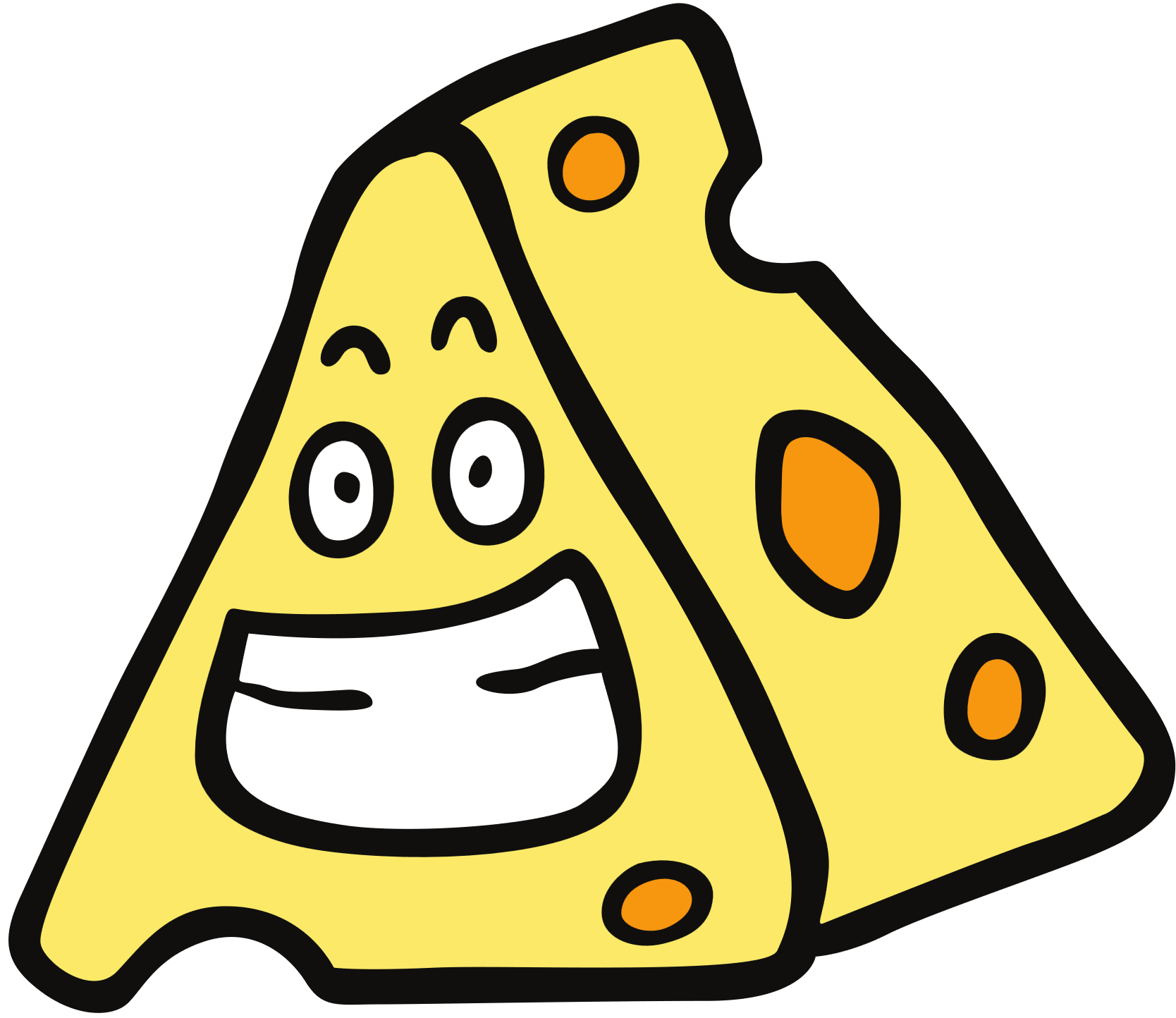 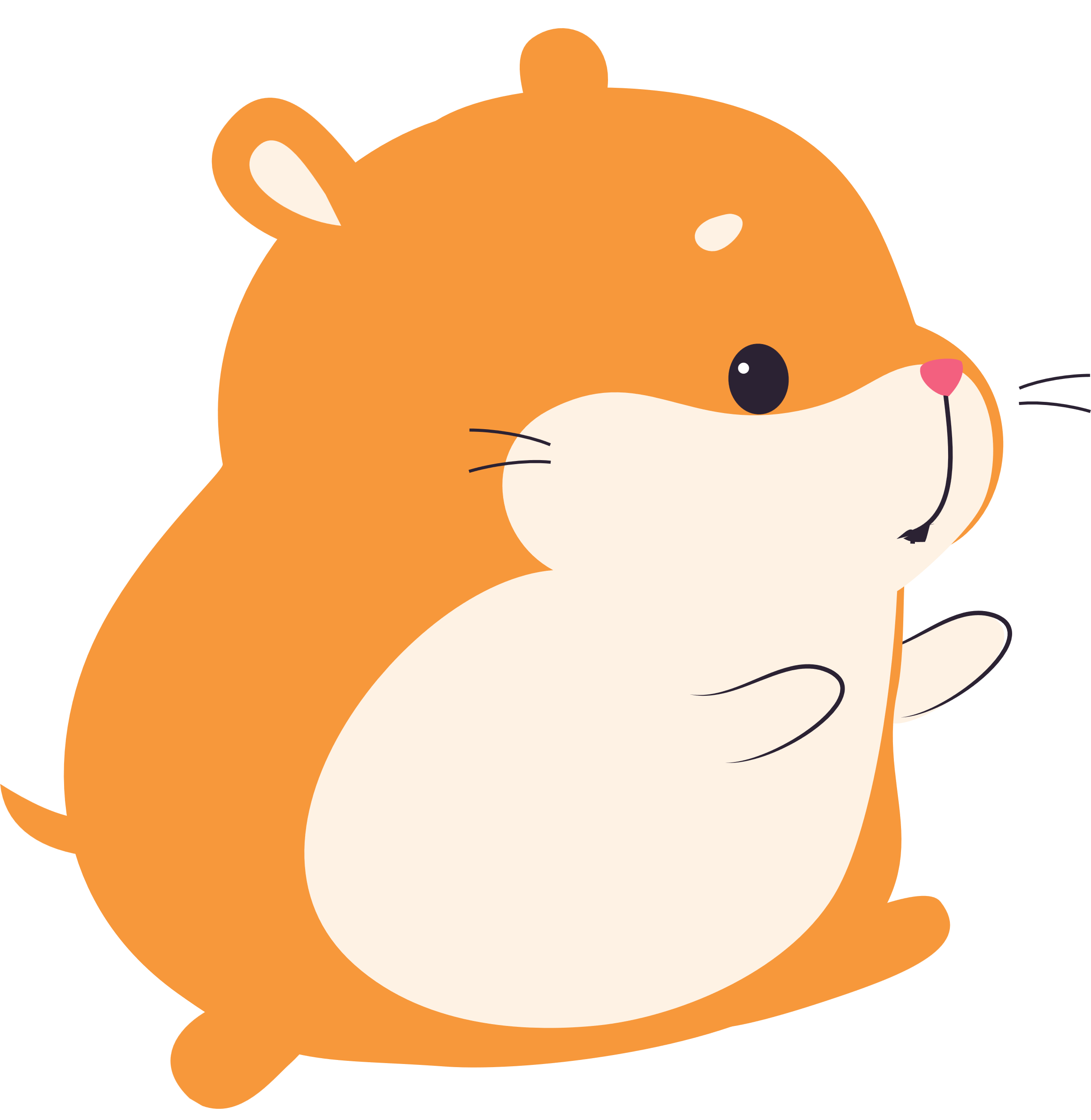 Trả lời câu hỏi
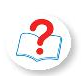 Câu 1: Đến trường sau kì nghỉ, các bạn học sinh đã phát hiện ra điều gì tuyệt vời?
Sau kì nghỉ, các bạn học sinh phát hiện ra một căn phòng mới đối diện dãy lớp học đã biến thành thư viện.
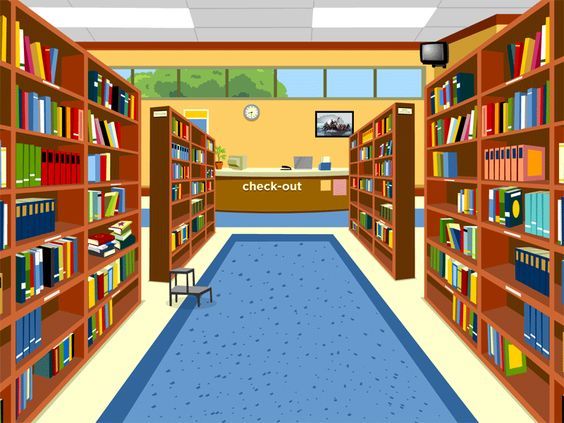 Gợi ý: Đọc kĩ đoạn văn 1 để trả lời
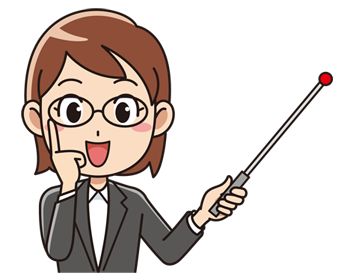 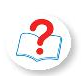 Câu 2: Thầy hiệu trưởng đã dặn các bạn học sinh làm những việc gì?
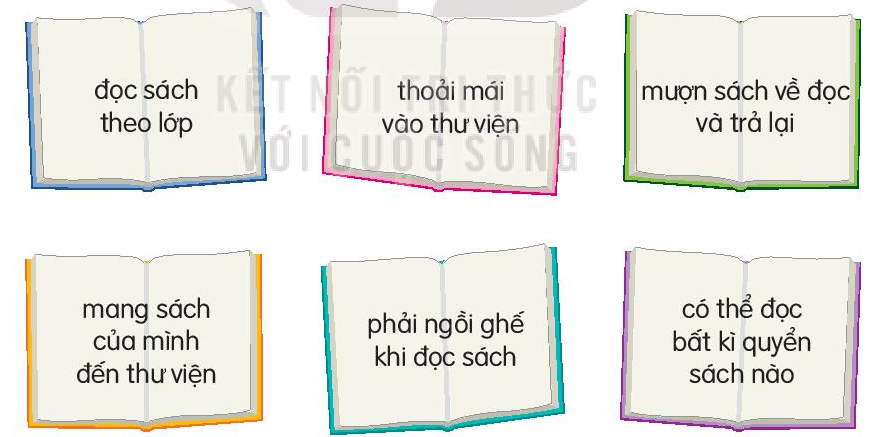 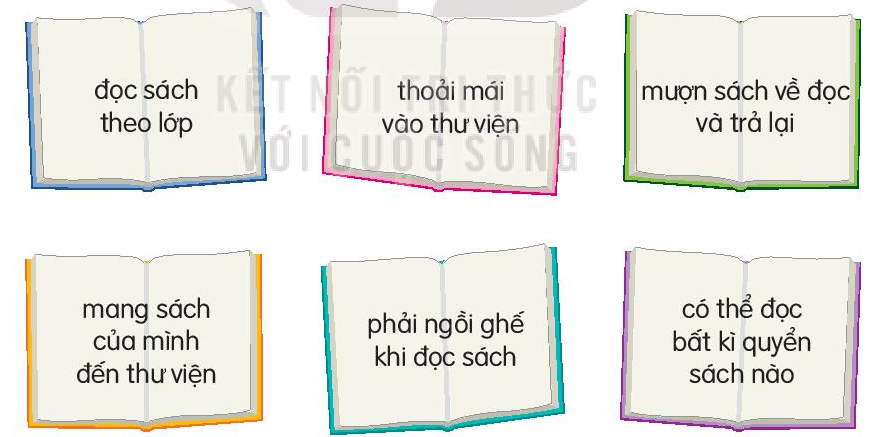 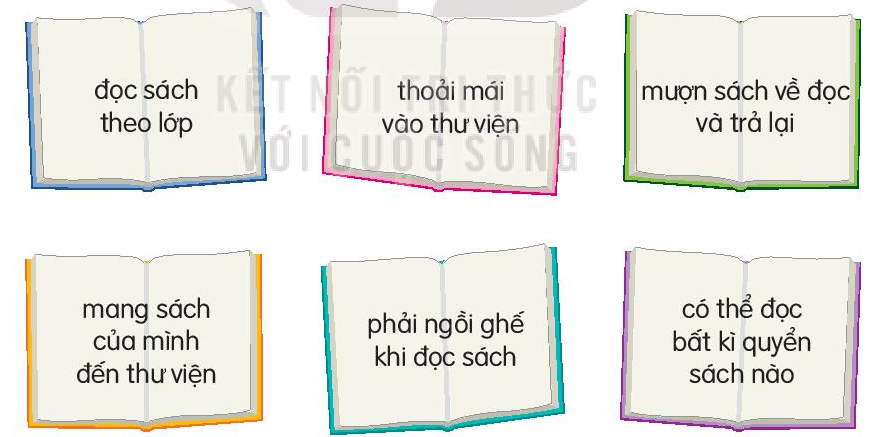 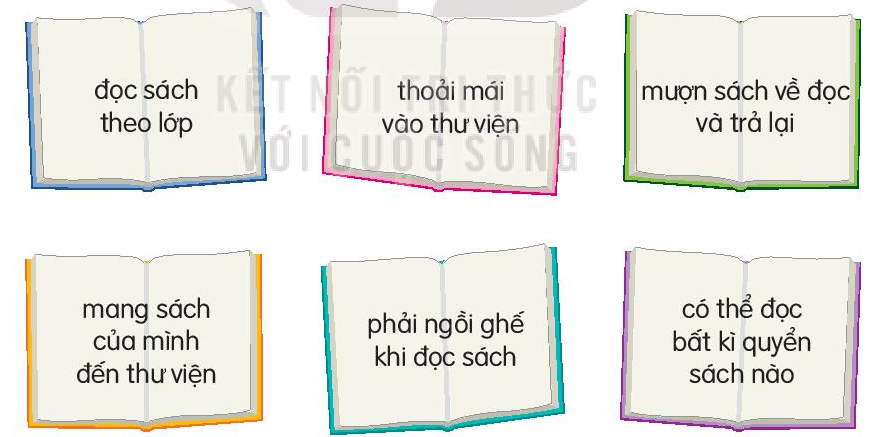 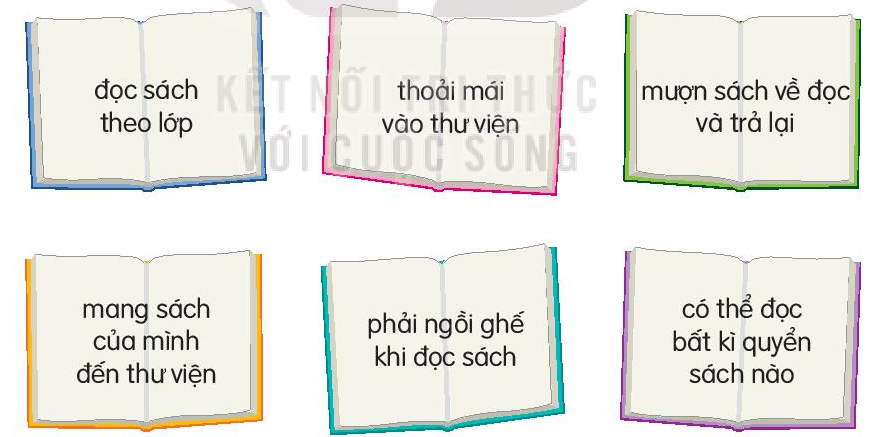 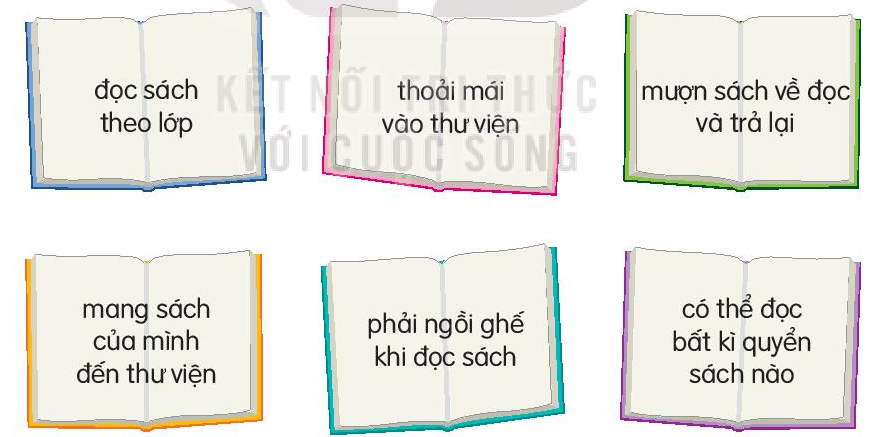 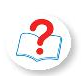 Câu 3: Vì sao bạn nhỏ thấy quang cảnh thư viện trông giống như một toa tàu điện đông đúc?
Bạn nhỏ thấy quang cảnh thư viện trông giống như một toa tàu điện đông đúc vì thư viện rất đông, có những bạn ngồi đọc sách, lại có cả những bạn đứng để đọc sách.
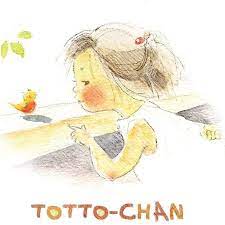 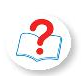 Câu 3: Các bạn học sinh cảm thấy thế nào khi có thư viện mới?
Các bạn học sinh cảm thấy háo hức, vui vẻ khi có thư viện mới.
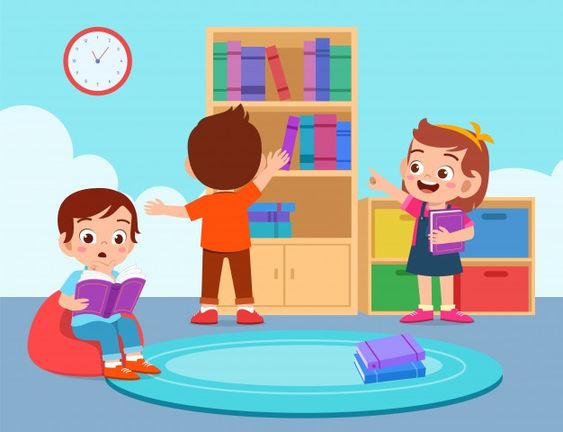 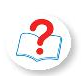 Câu 4: Nói về thư viện mà em mơ ước.
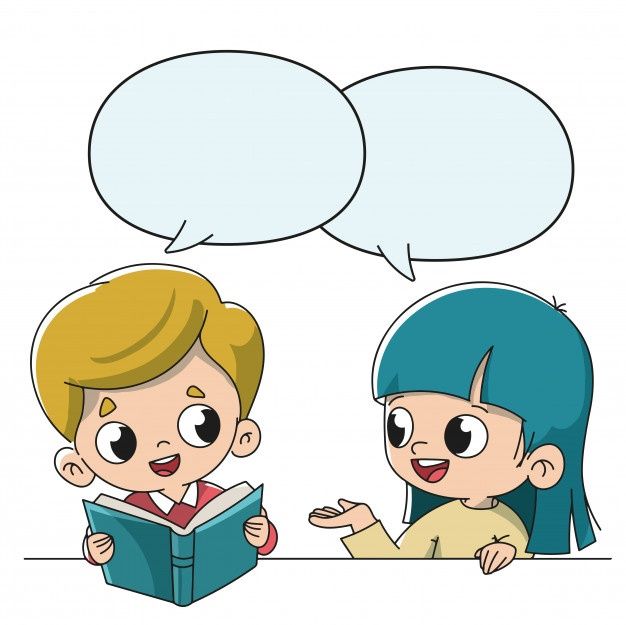 Gợi ý: Em suy nghĩ và nói lên mong muốn của mình về thư viện.
Tiết 2
Nói và nghe
Câu 1: Nghe kể chuyện.
Mặt trời mọc ở đằng…. tây!
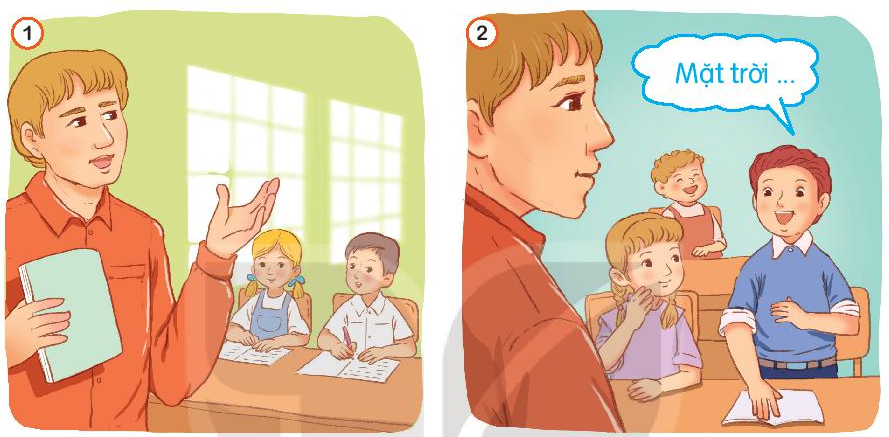 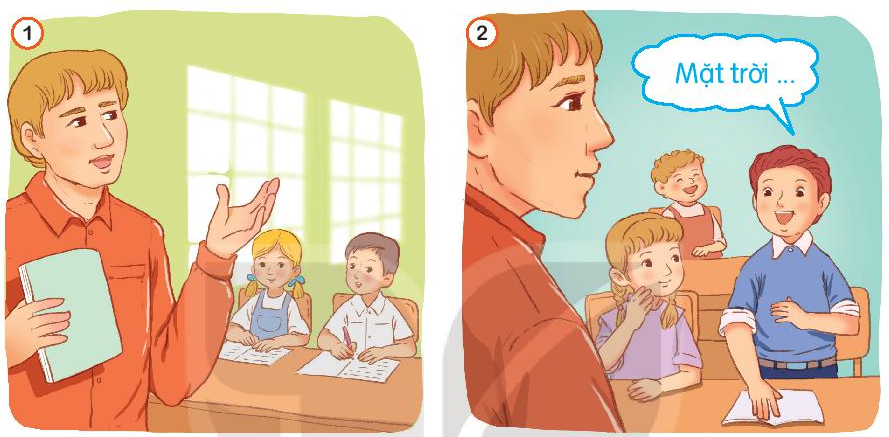 Thầy giáo yêu cầu HS điều gì?
Cậu học trò này đã đọc câu thơ như thế nào?
Câu 1: Nghe kể chuyện.
Mặt trời mọc ở đằng…. tây!
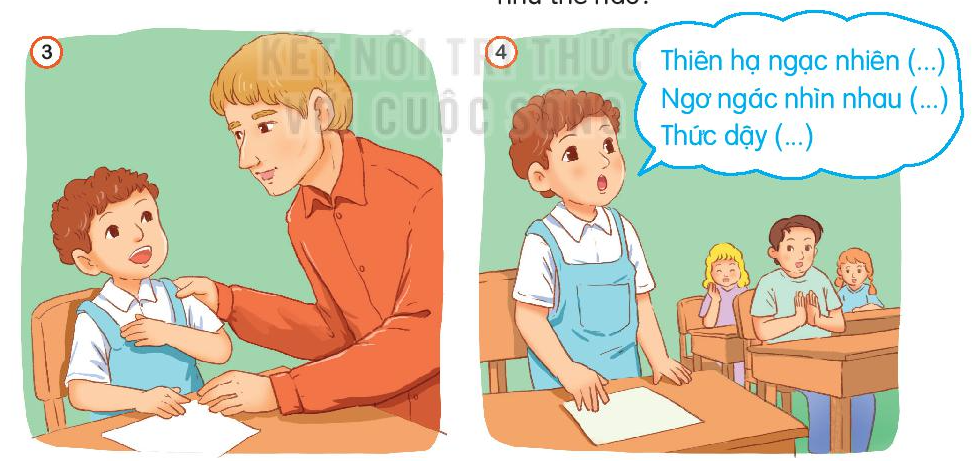 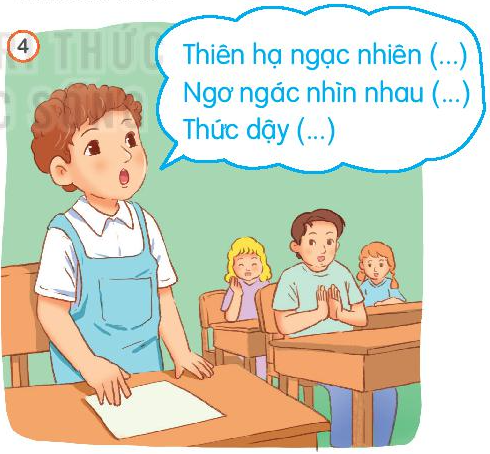 Thầy giáo yêu cầu Pu-skin điều gì?
Em hãy đọc 3 câu thơ của Pu -skin
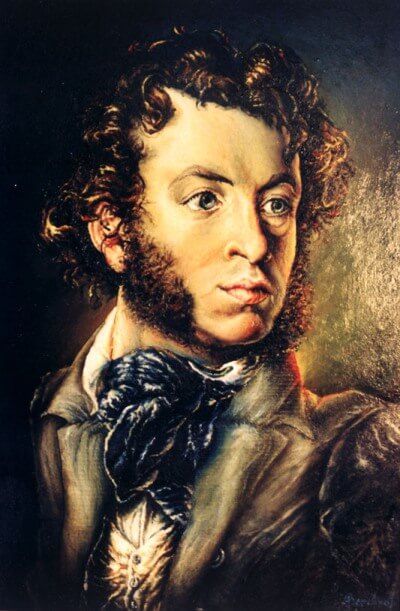 Tìm hiểu về từ ngữ
Pu – skin (1799 – 1837):
  là nhà thơ lớn của nước Nga.
Thi hào: nhà thơ lớn, rất nổi tiếng.
Ứng tác: sáng tác và đọc ngay tại chỗ.
Thiên hạ: mọi người.
Câu 2: Kể lại câu chuyện.
Thầy giáo yêu cầu HS điều gì?
Học sinh thảo luận nhóm trả lời câu hỏi dưới tranh
Cậu học trò này đã đọc câu thơ như thế nào?
Thầy giáo yêu cầu Pu-skin điều gì?
Em hãy đọc 3 câu thơ của Pu -skin
BÀI THAM KHẢO
Thi hào người Nga Pu-skin giỏi ứng tác thơ từ thuở nhỏ. Có lần, trong giờ văn ở trường, thầy giáo bảo một học sinh làm thơ tả cảnh mặt trời mọc. Anh bạn này nghĩ mãi mới ra một câu:
Mặt trời mới mọc ở đằng tây...
Cả lớp cười ồ lên vì câu thơ vô lí quá. Ai chẳng biết đằng tây là phía mặt trời lặn.
Thầy giáo bảo Pu-skin tìm cách chữa cho bạn. Pu-skin liền đứng dậy đọc tiếp:
...Thiên hạ ngạc nhiên chuyện lạ này
Ngơ ngác nhìn nhau và tự hỏi:
Thức dậy hay là ngủ nữa đây?“
Thế là tránh được điều vô lí,mà bốn câu lại hợp thành một bài thơ ngộ nghĩnh.Sau đó ít lâu,bài thơ được đăng trên báo Người đưa tin châu Âu với đề Gửi bạn làm thơ.Bạn bè trong lớp vô cùng hãnh diện về nhà thơ của lớp mình.
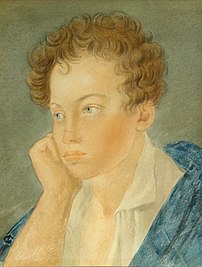 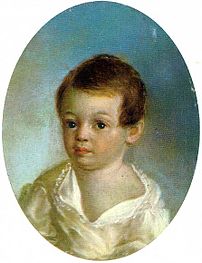 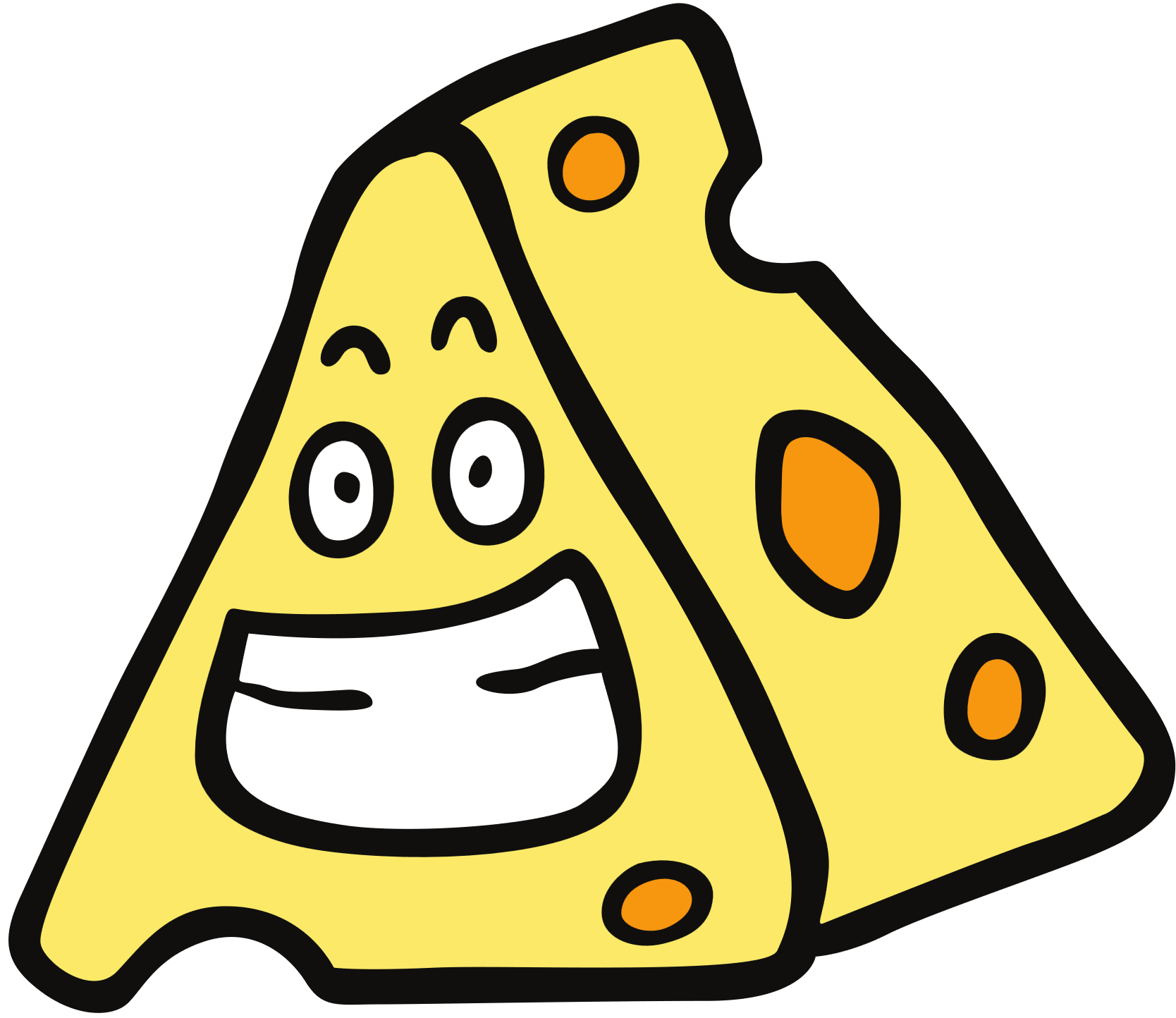 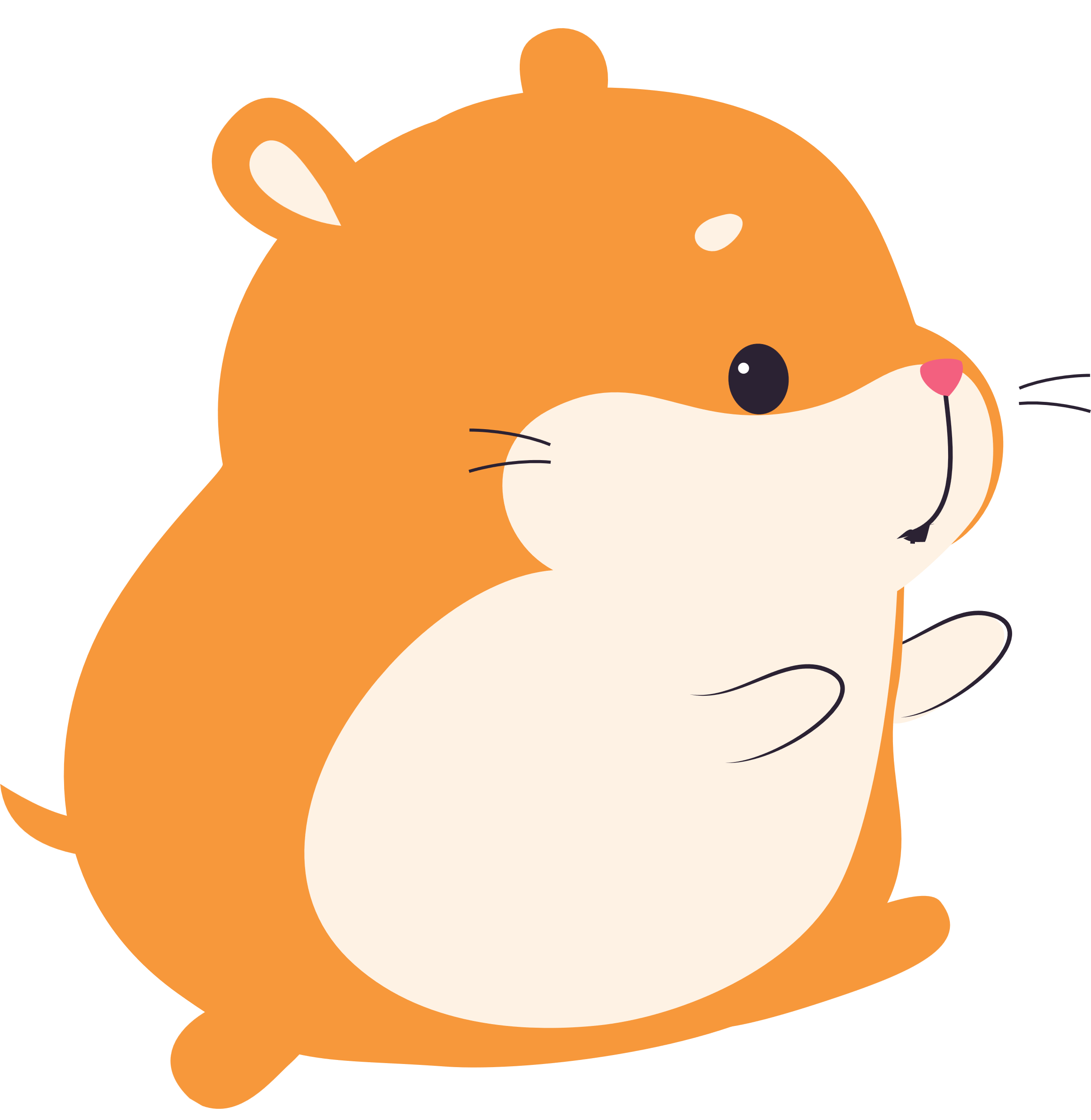 Tiết 3
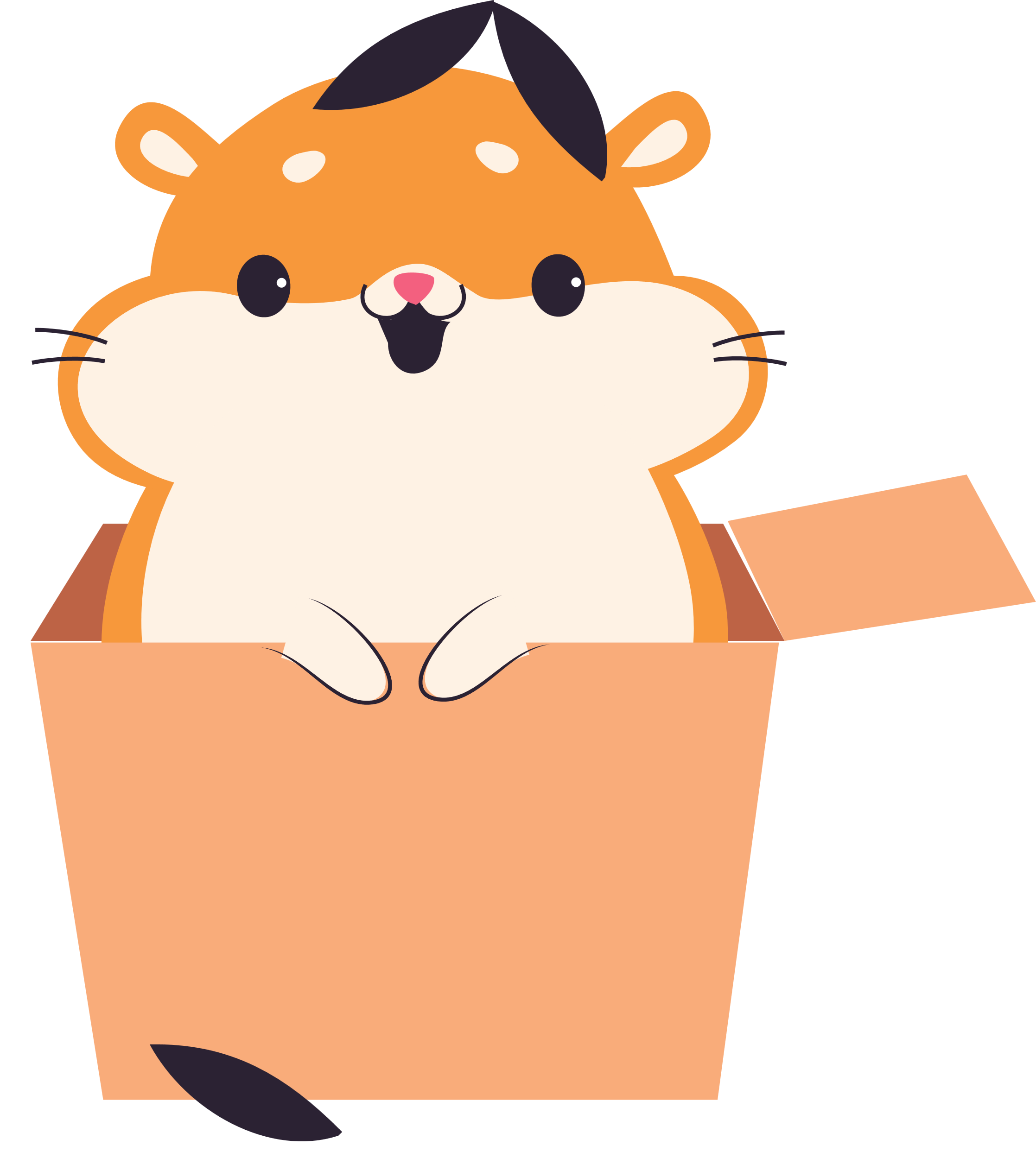 Viết
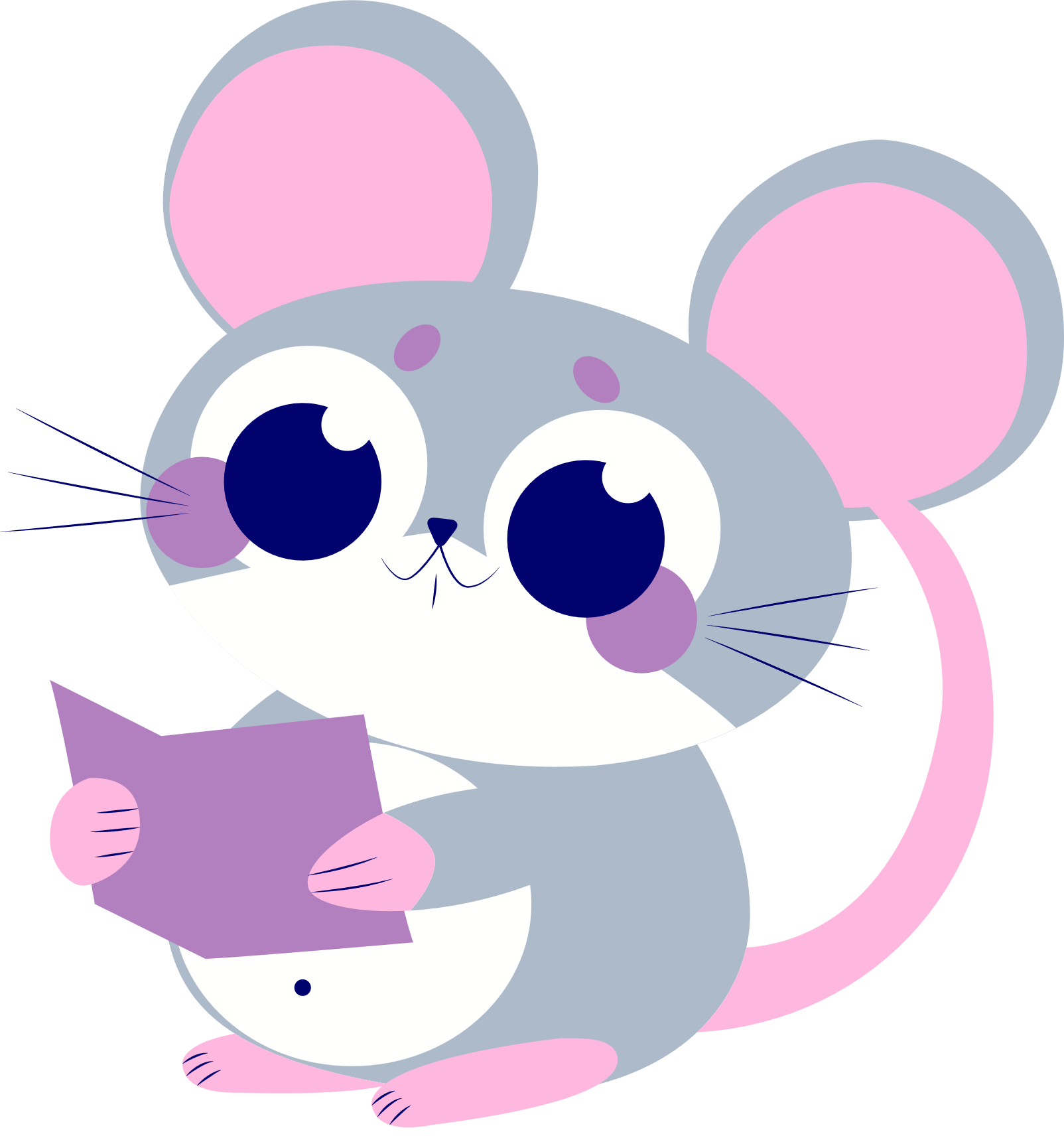 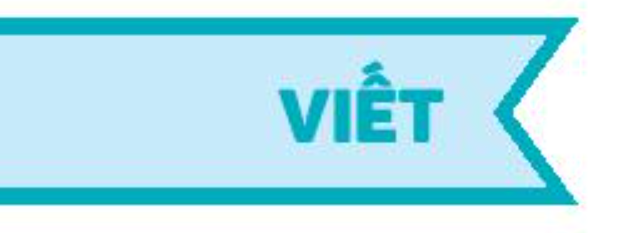 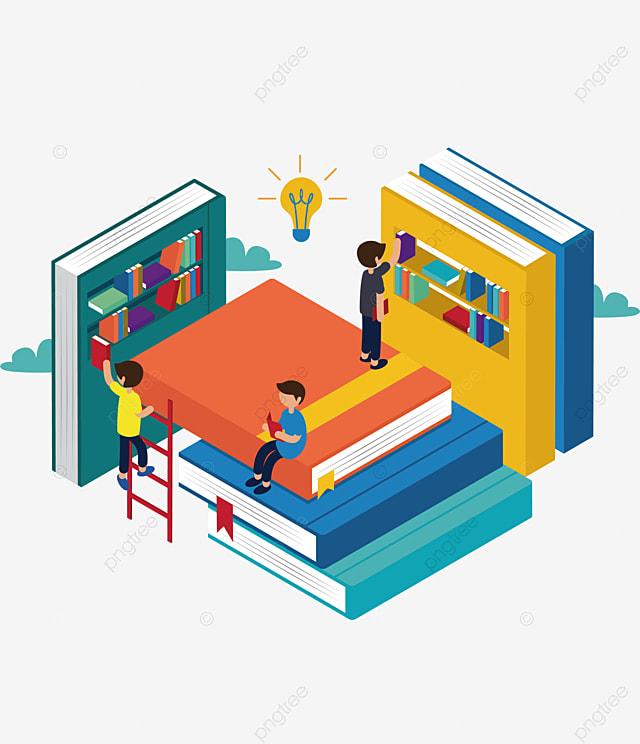 Câu 1. Nghe – viết
Thư viện
    Đây là thư viện của các em. Các em có thể đọc bất kì quyển sách nào có ở đây. Cứ thoải mái vào thư viện khi nào thấy thích. Nếu muốn, các em có thể mượn sách về nhà đọc. Nhưng đọc xong thì phải trả lại nhé. Nếu ở nhà có sách gì các em muốn bạn khác cùng đọc, hãy mang đến đây. Bây giờ thì đọc thật nhiều sách vào.
Chú ý:
- Viết đúng chính tả.
- Từ đầu tiên của đoạn văn lùi vào 1 ô li.
- Đánh dấu câu đúng.
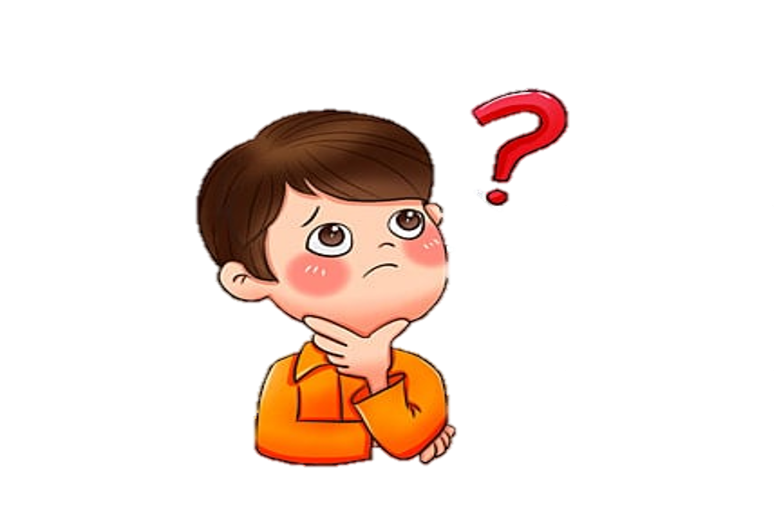 b. Ghép các tiếng phù hợp với dân hoặc dâng để tạo từ.
dân: dân số, dân làng, dân tộc, dân cư
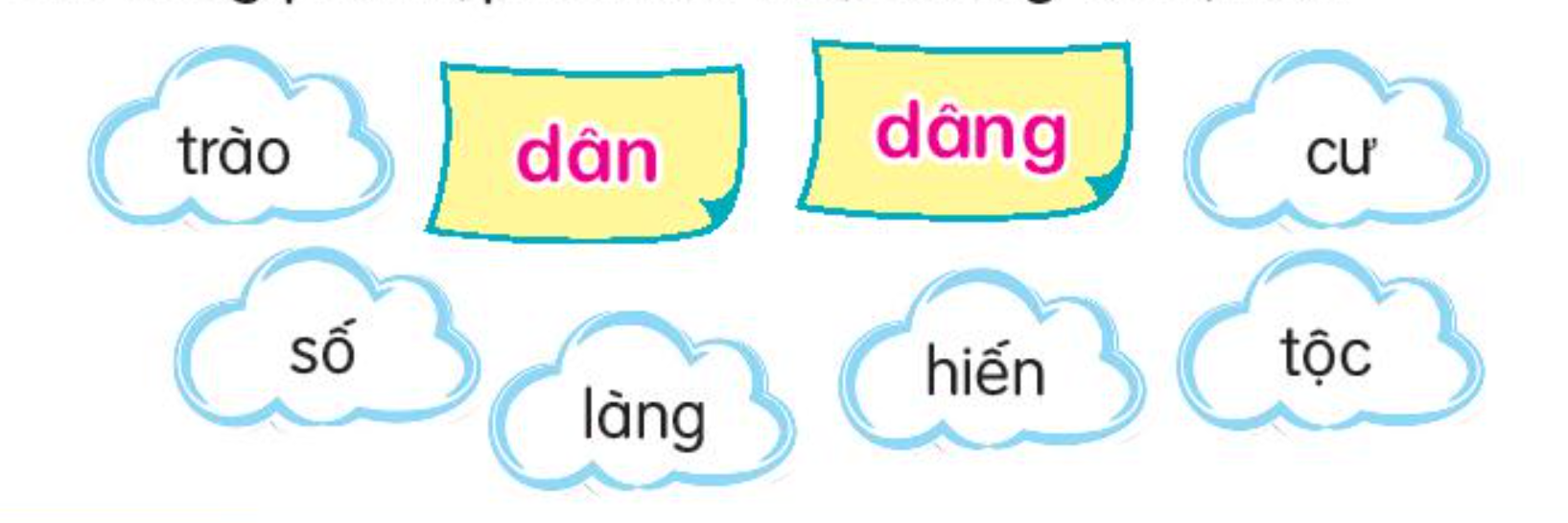 dâng: dâng hiến, dâng trào.
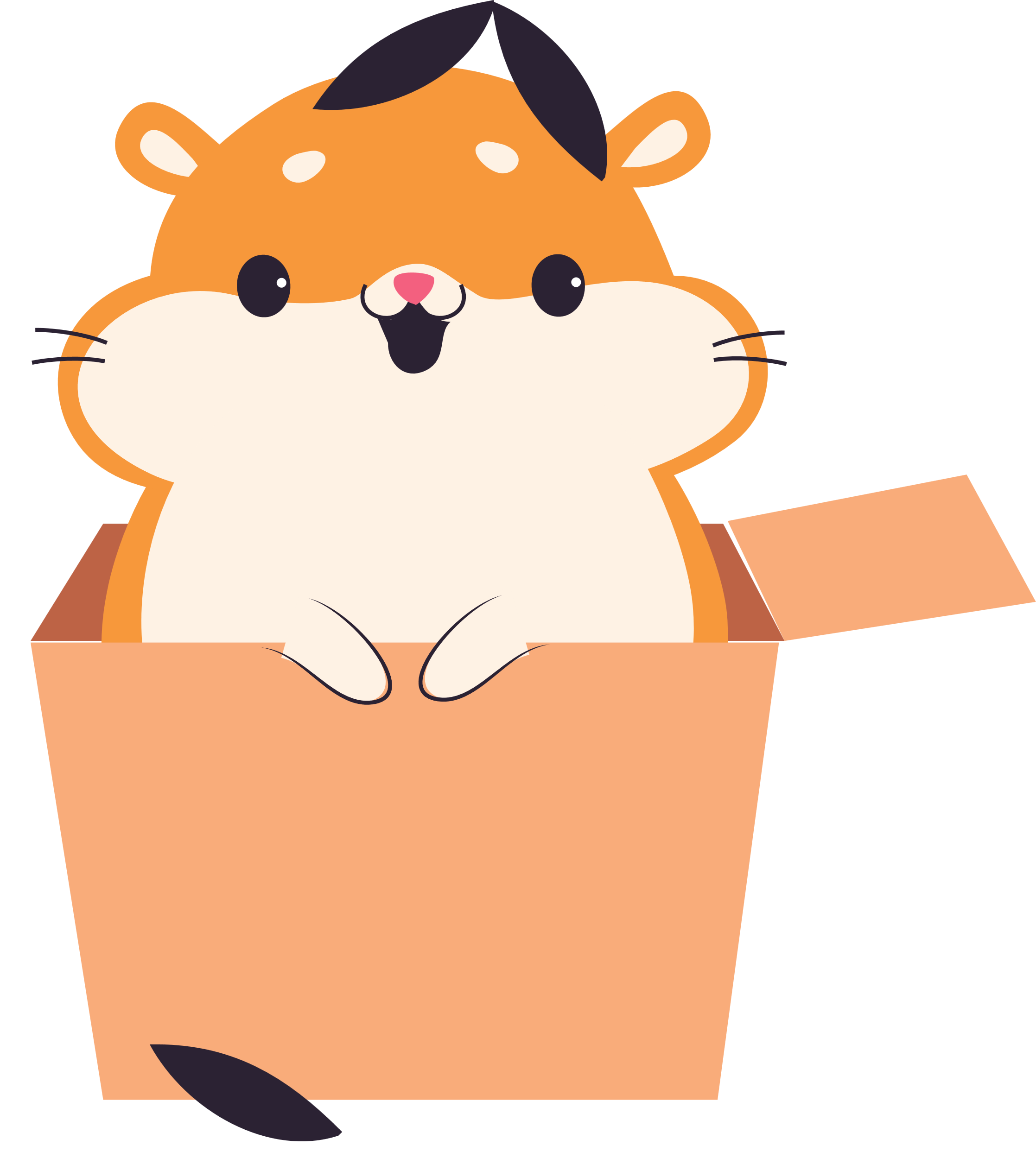 Vận dụng
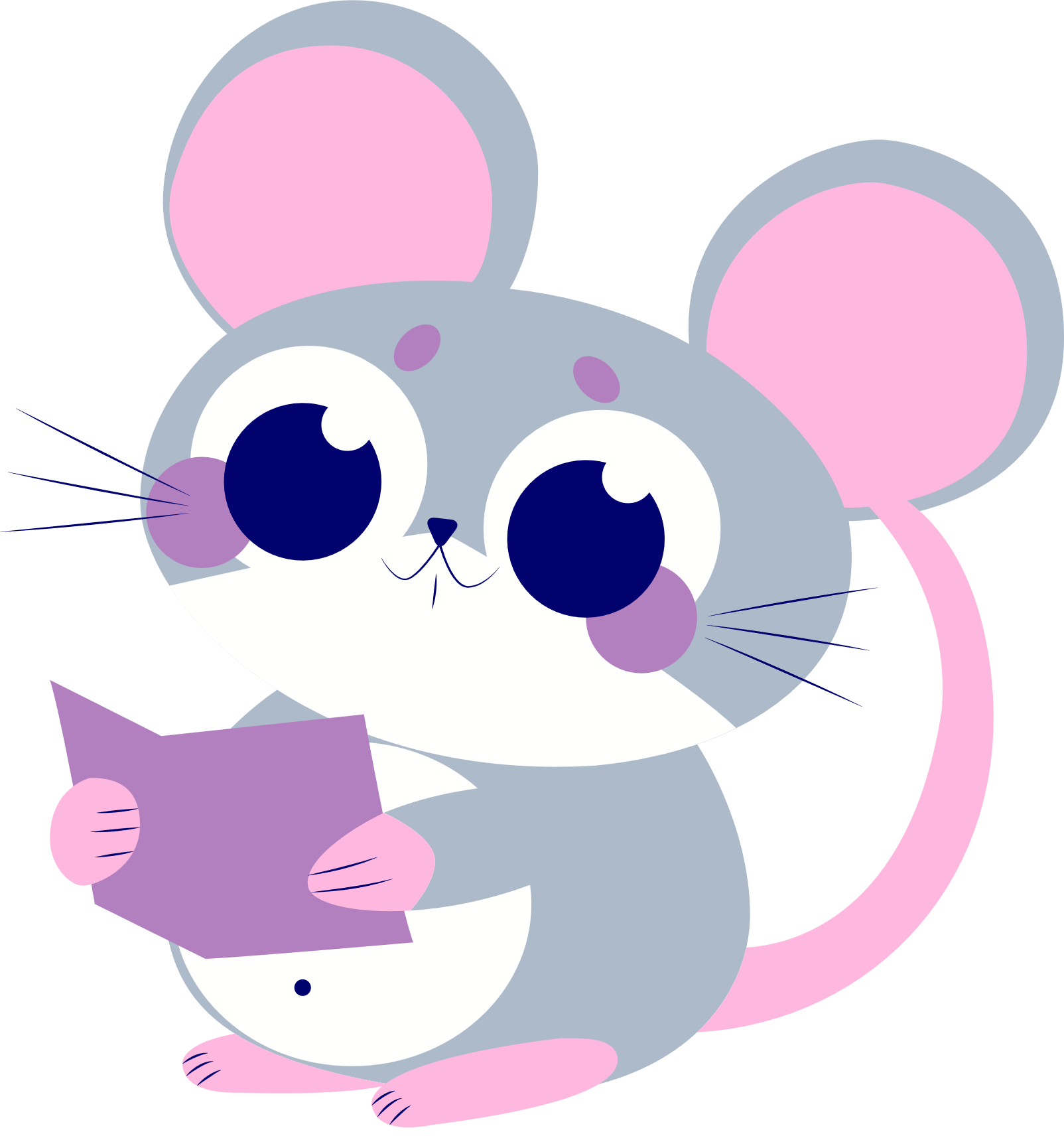 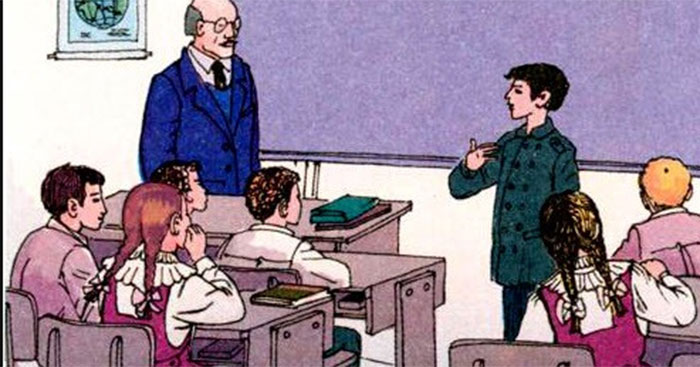 Kể lại cho người thân nghe câu chuyện 
Mặt trời mọc ở đằng … Tây. 
Nếu có thể thử làm vài câu thơ về mặt trời.
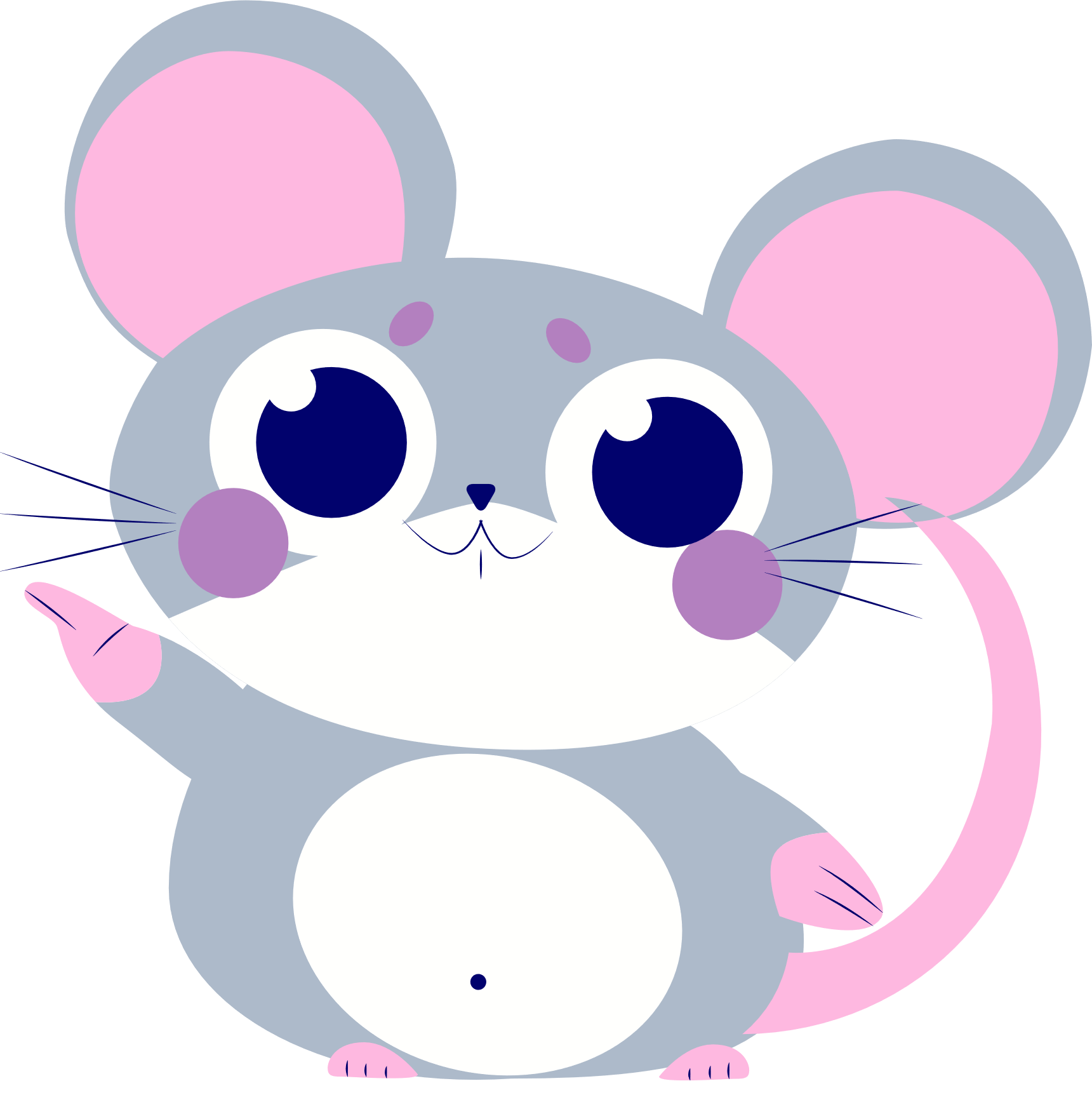 Củng cố                     Dặn dò
Hẹn gặp lại
 các em !
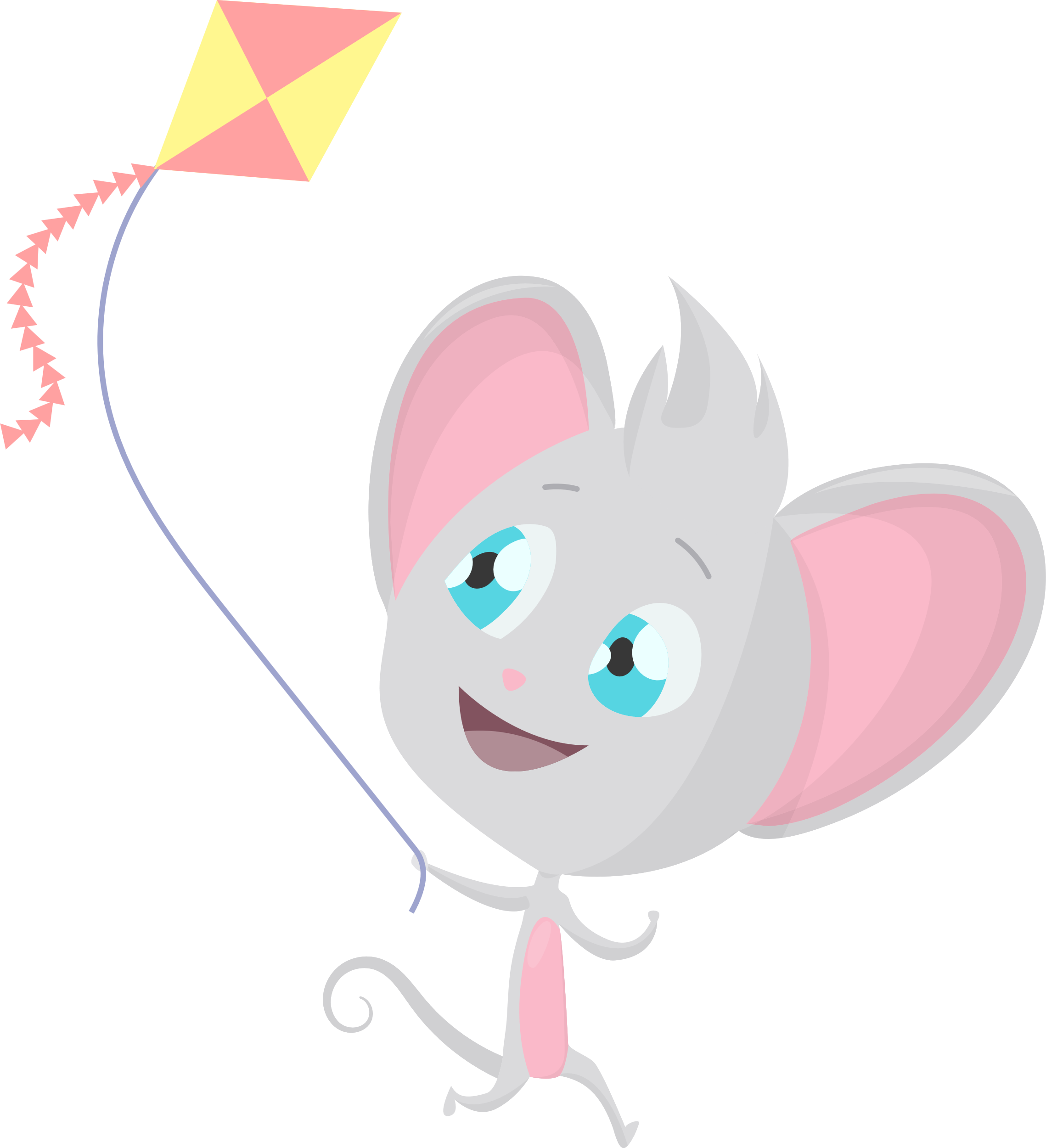